Laboratorio de Tiempo y Frecuencia
/ Time and Frequency  
  Laboratory
2015 - 2017
Eng. Liz Catherine Hernández Forero
lhernandez@inm.gov.co
Physicist. Nelson Bahamón Cortés
nbahamon@inm.gov.co
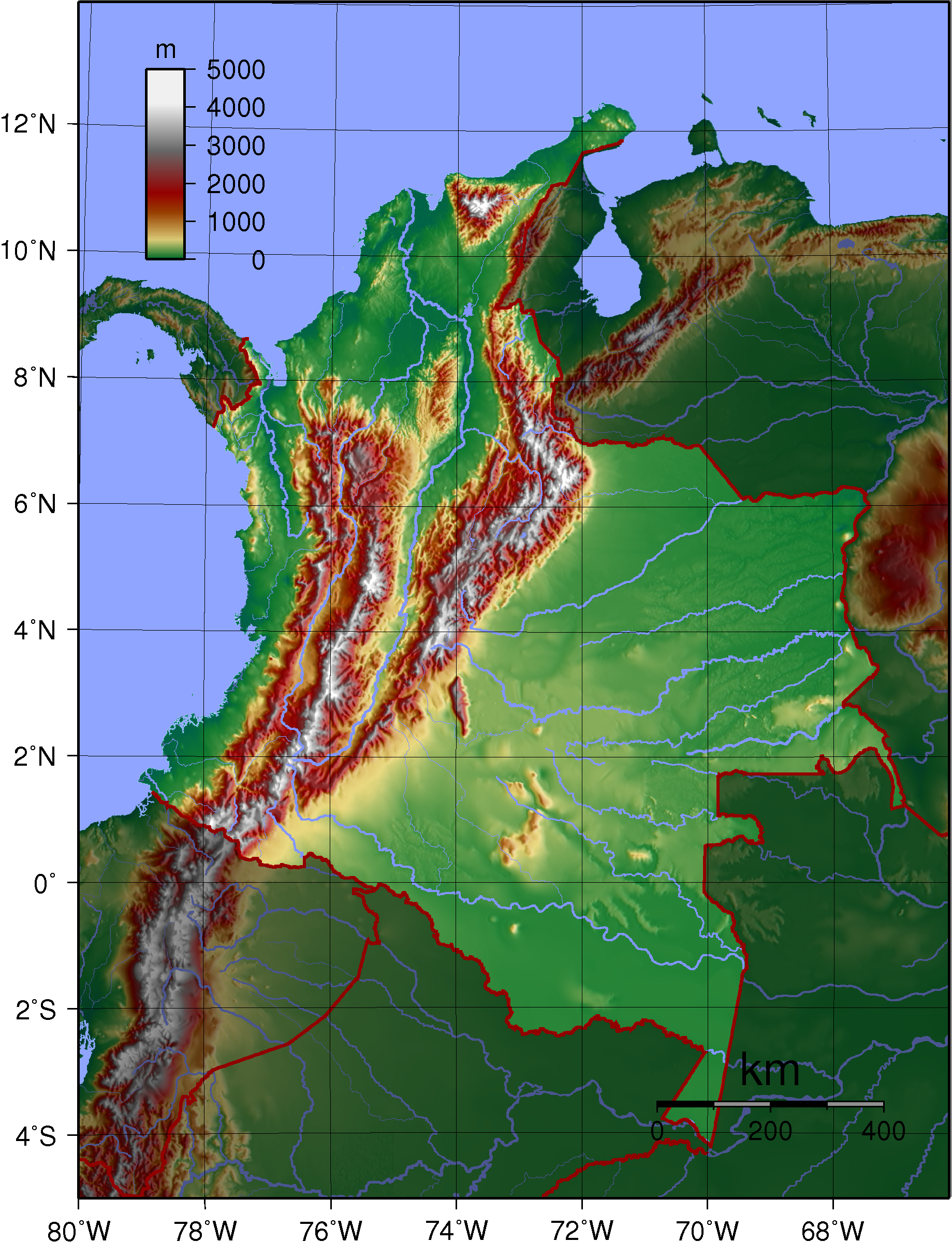 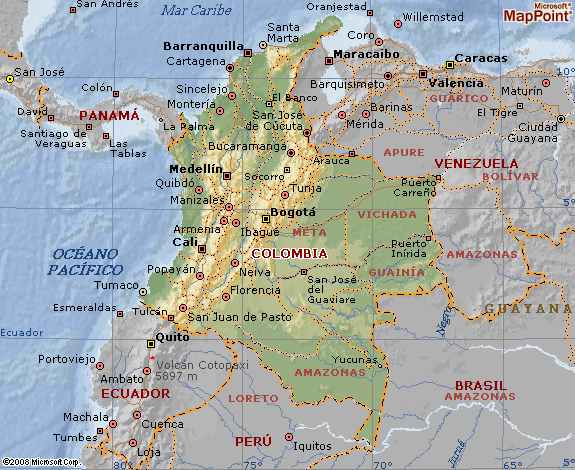 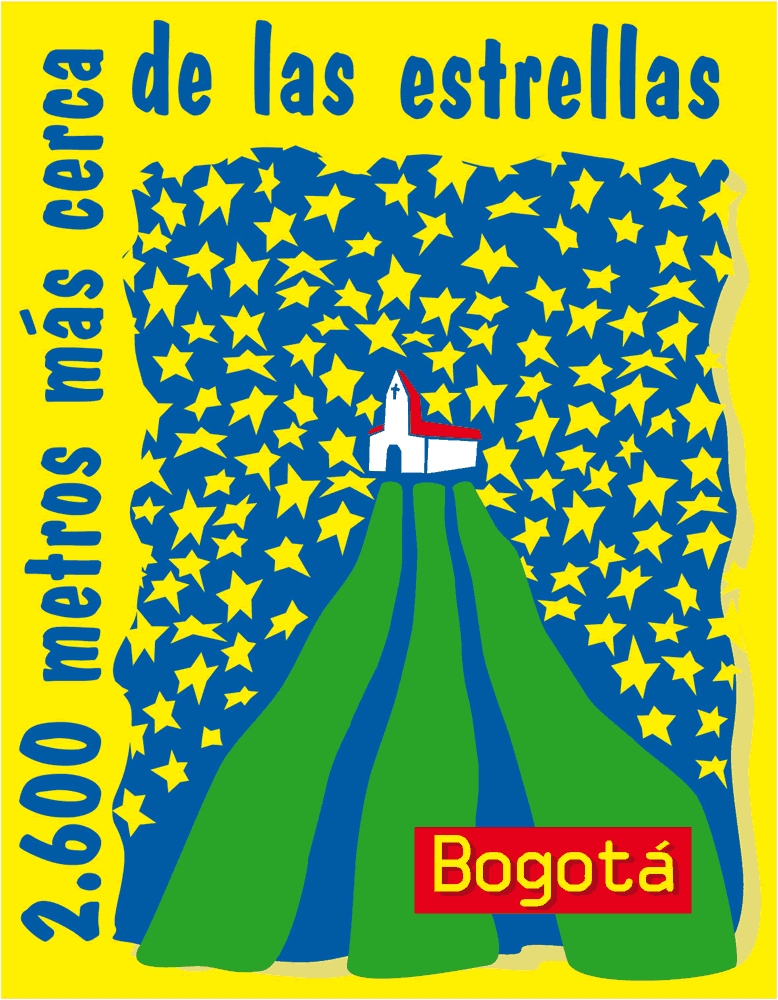 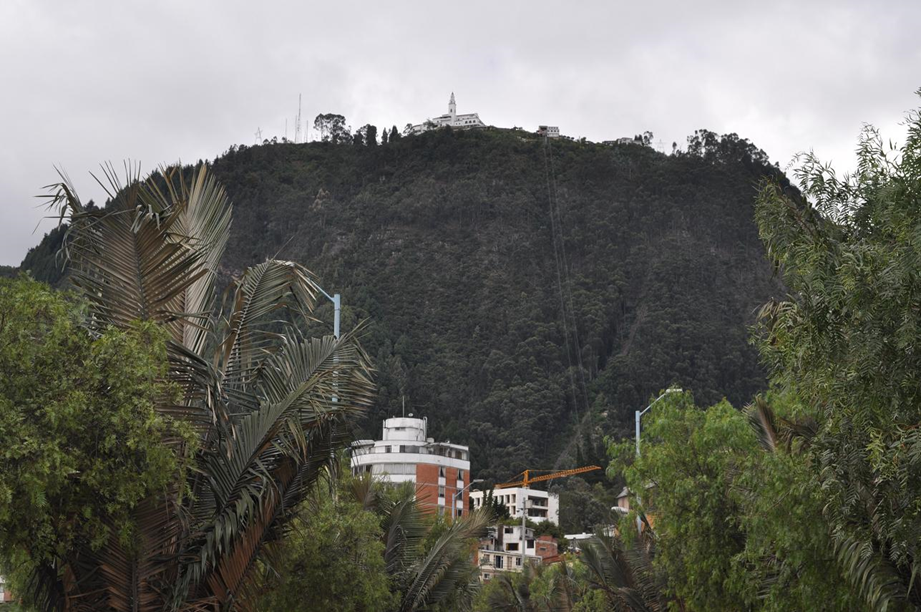 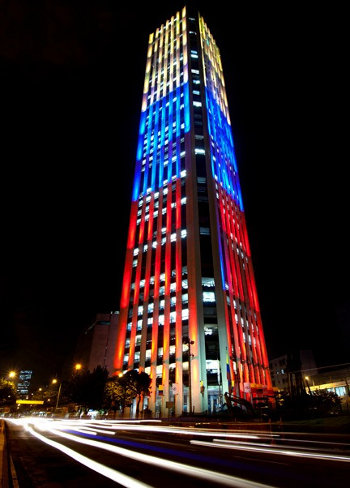 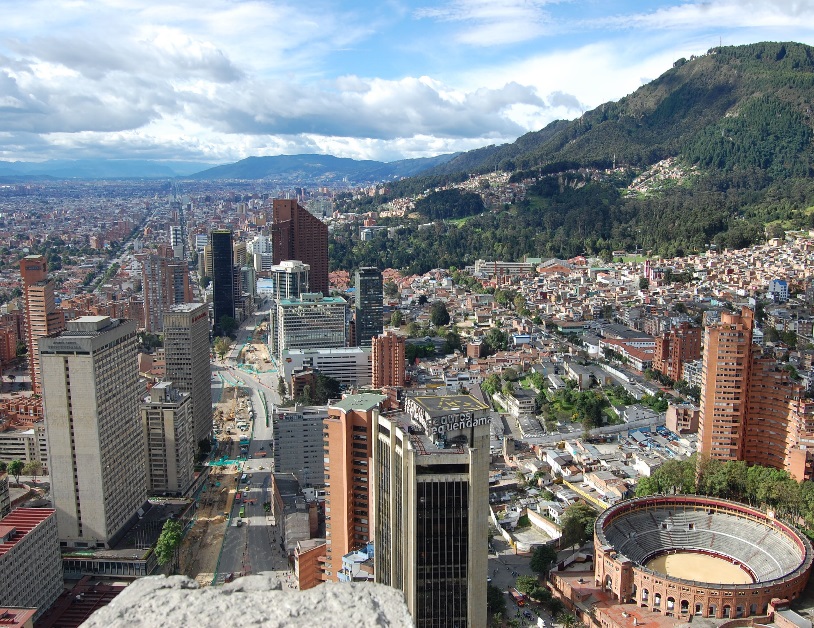 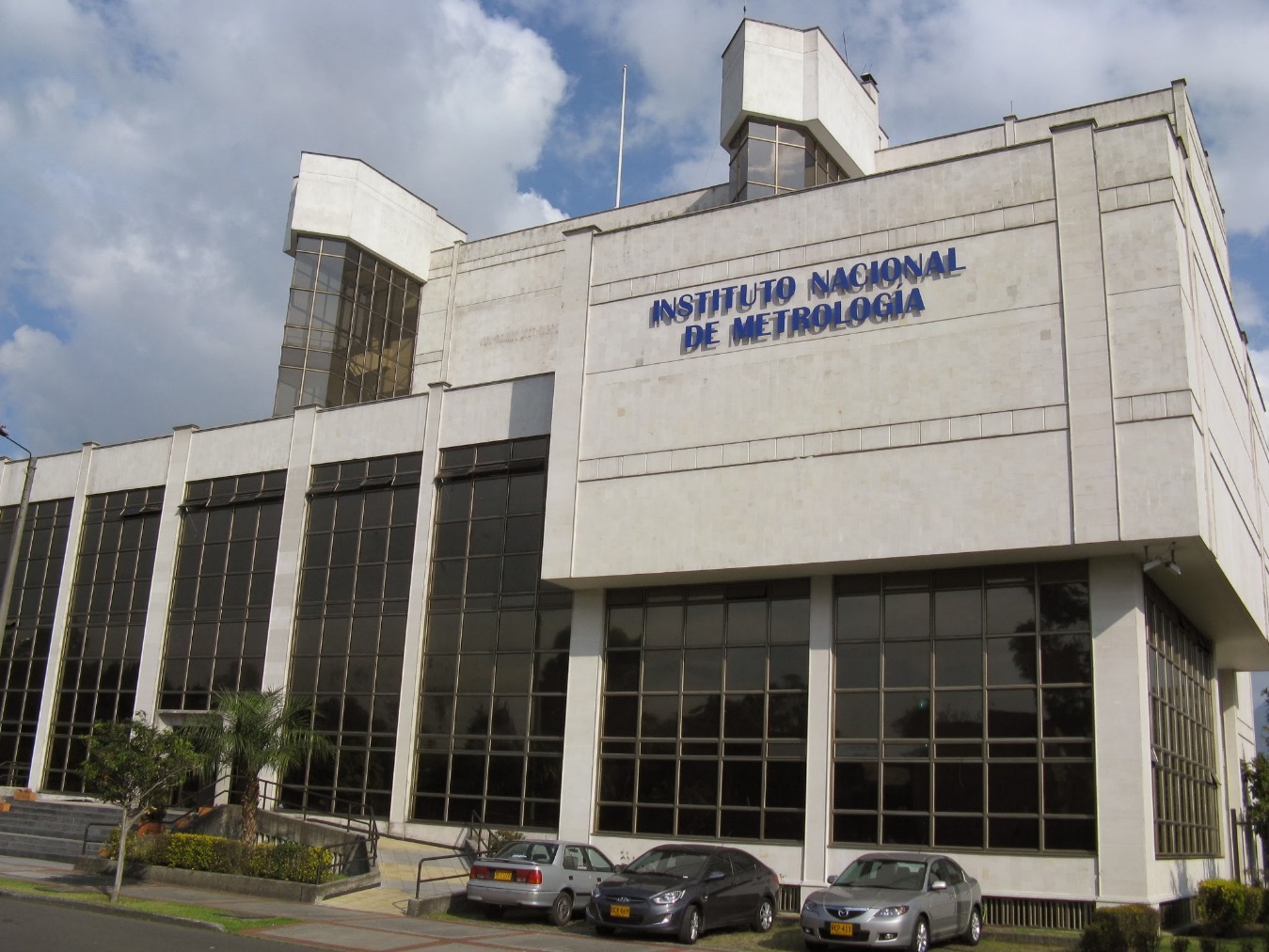 Before July - 2015
July - 2015
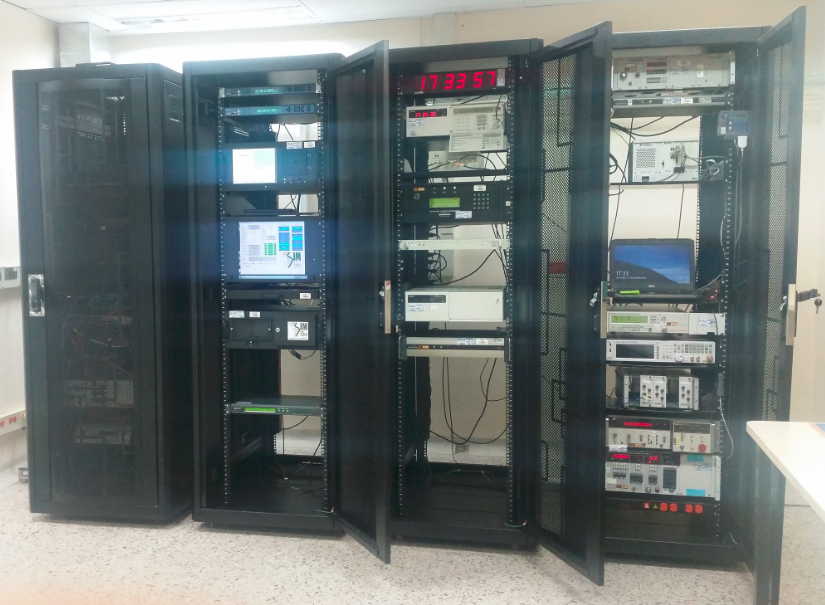 1. Primary Standards
July - 2015
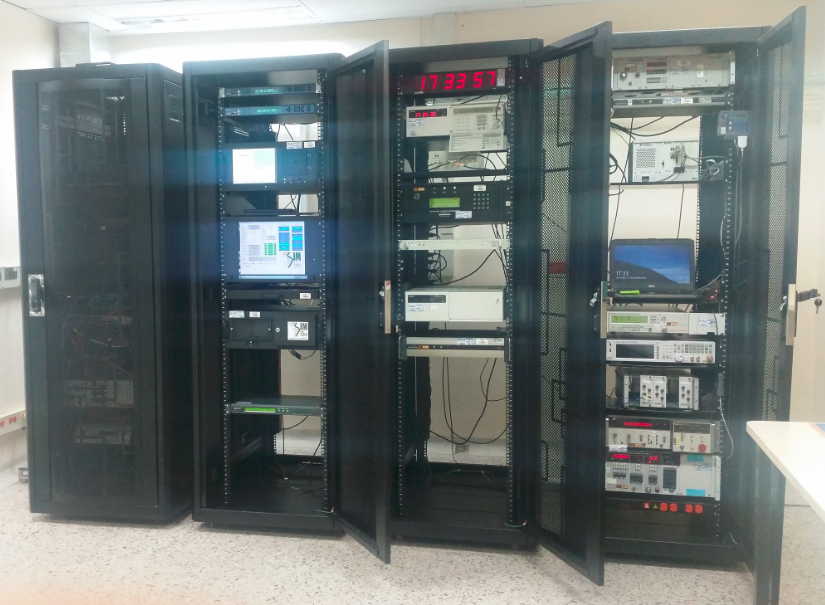 2. Traceability
July - 2015
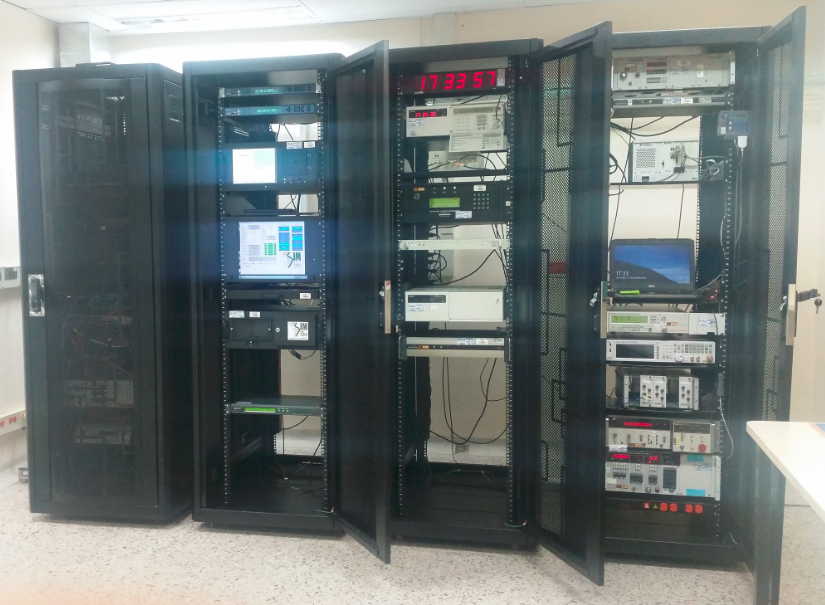 3. CMC
Calibration Services
July - 2015
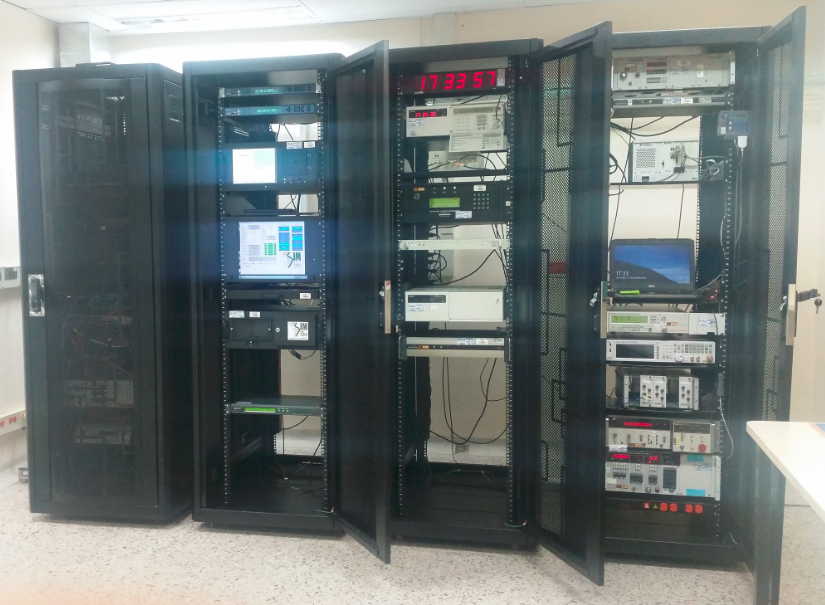 3. Disseminate
“Legal Time” URL
Actual
Traceability Scheme
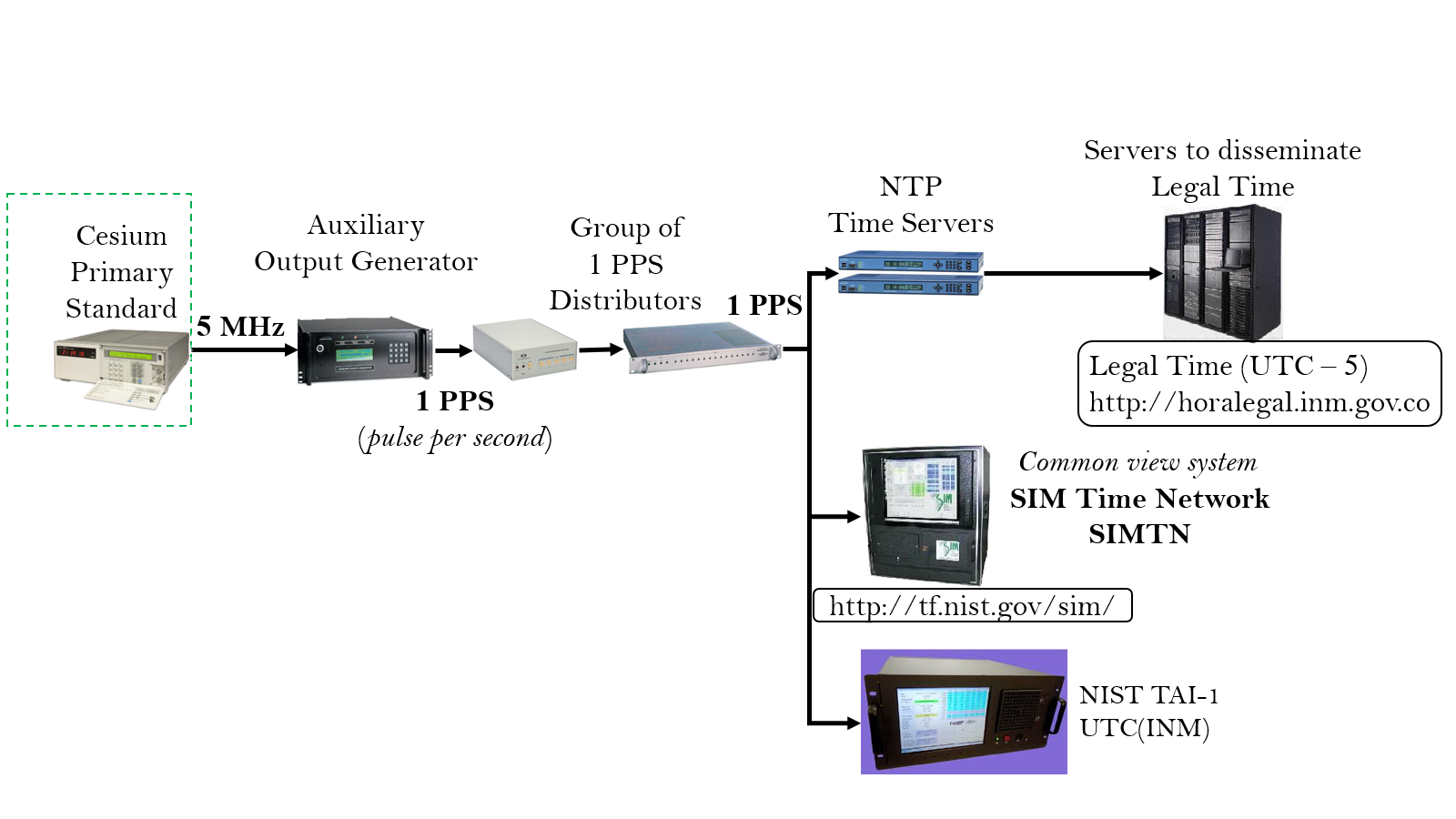 Future
Traceability Scheme
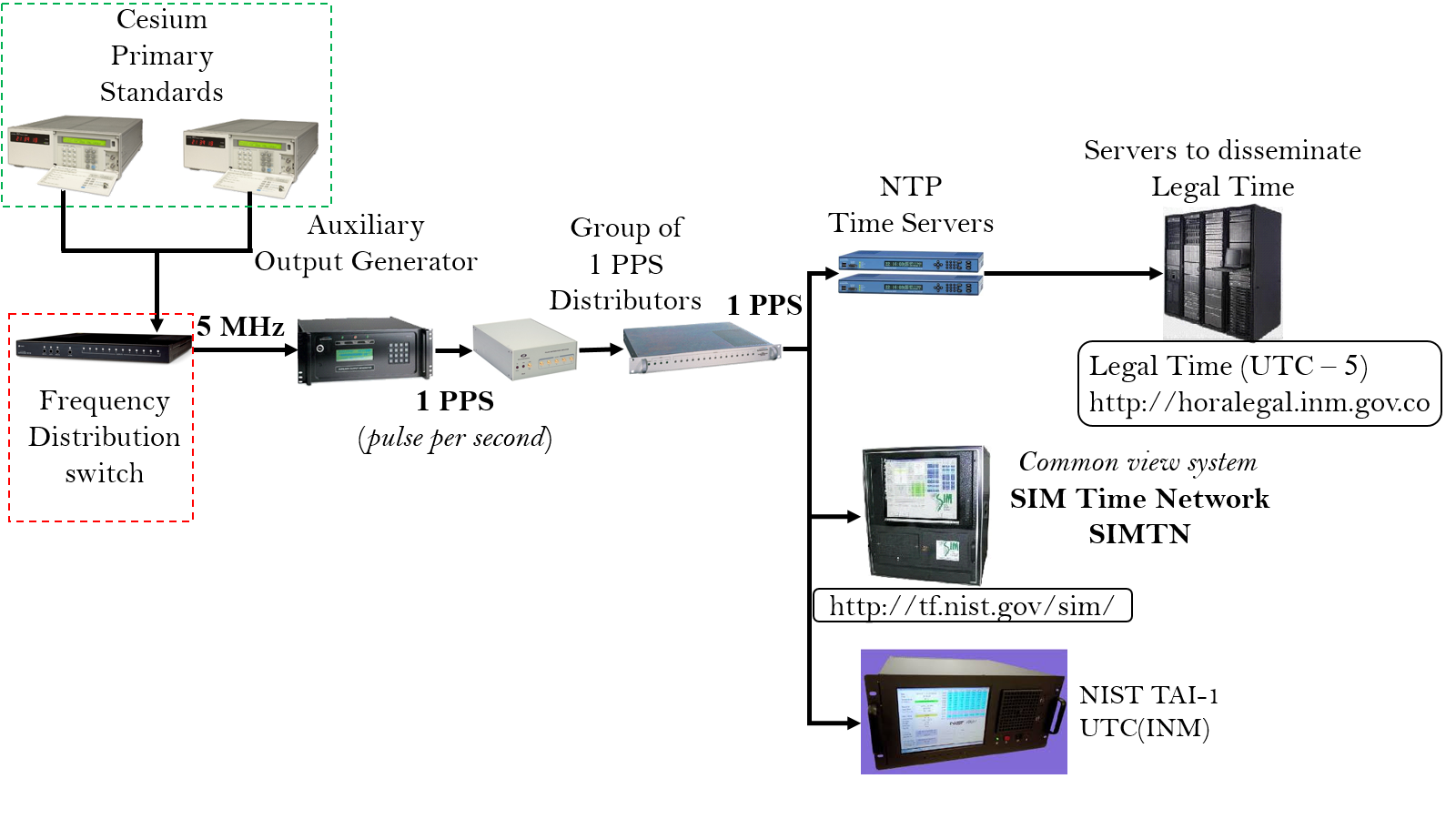 horalegal.inm.gov.co
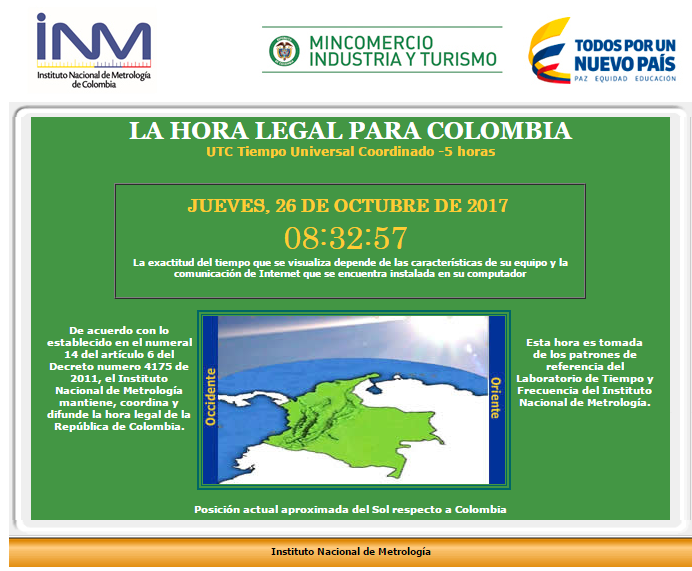 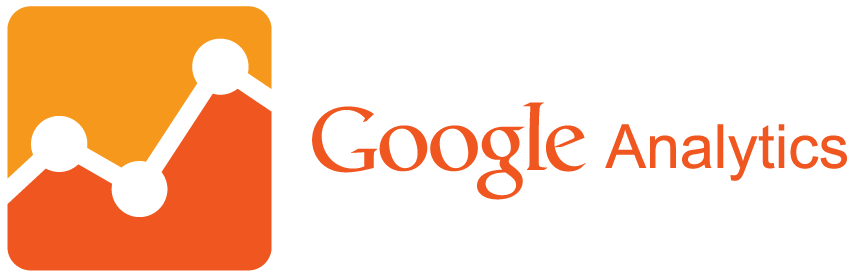 2016
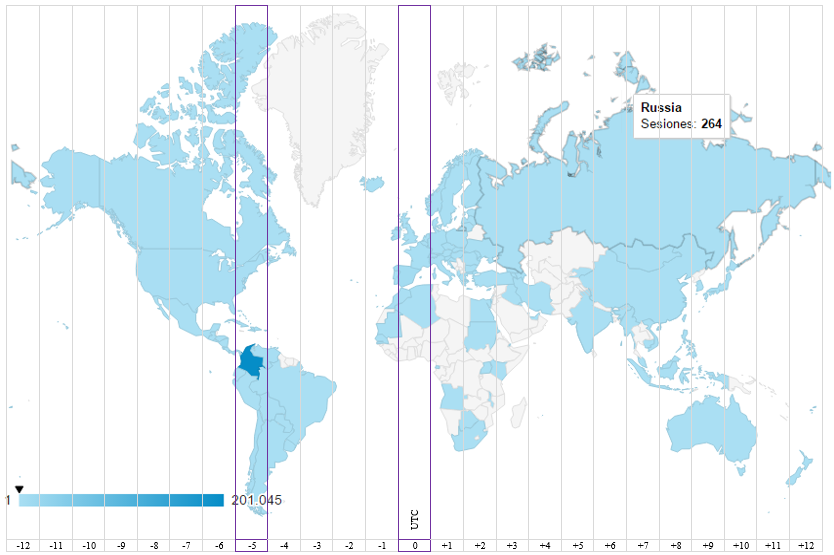 # consultas por día en periodo de un año.
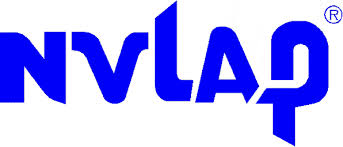 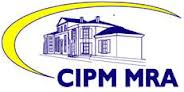 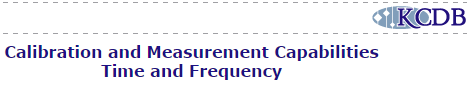 Accreditation Process
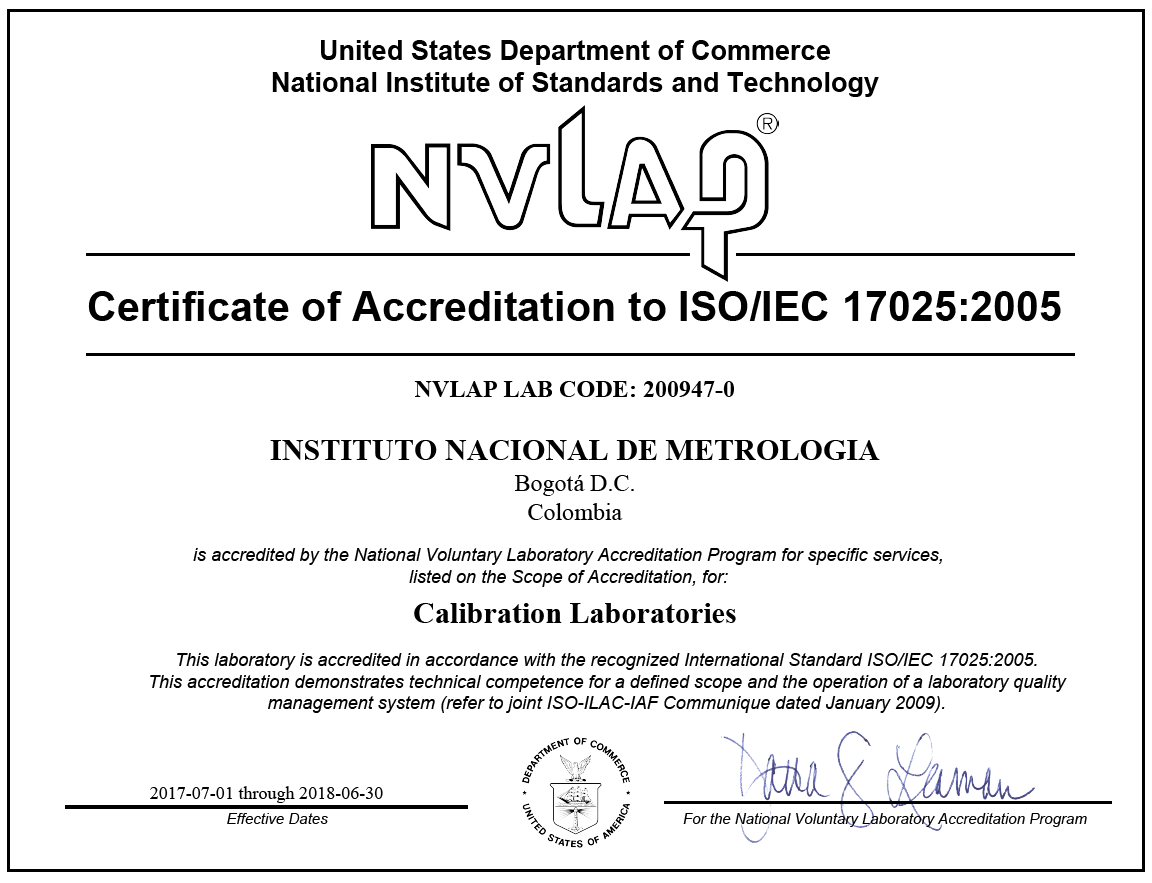 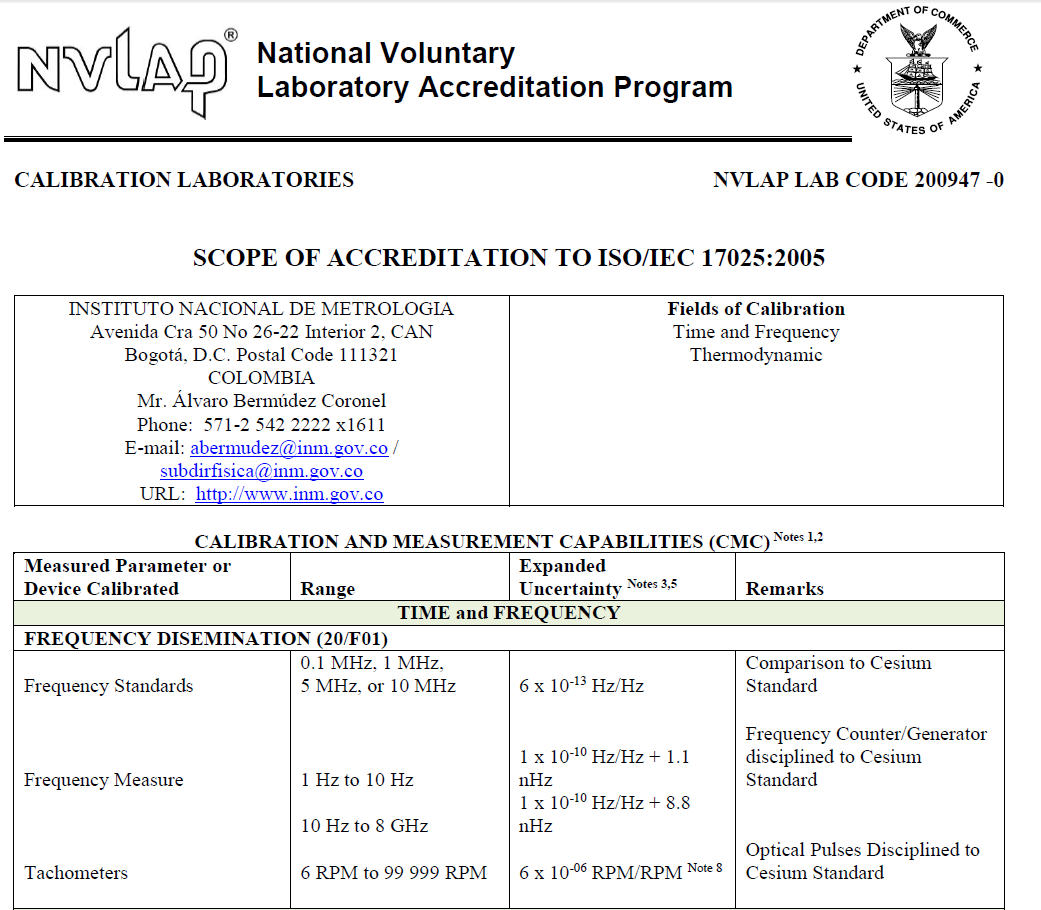 Trigger specification
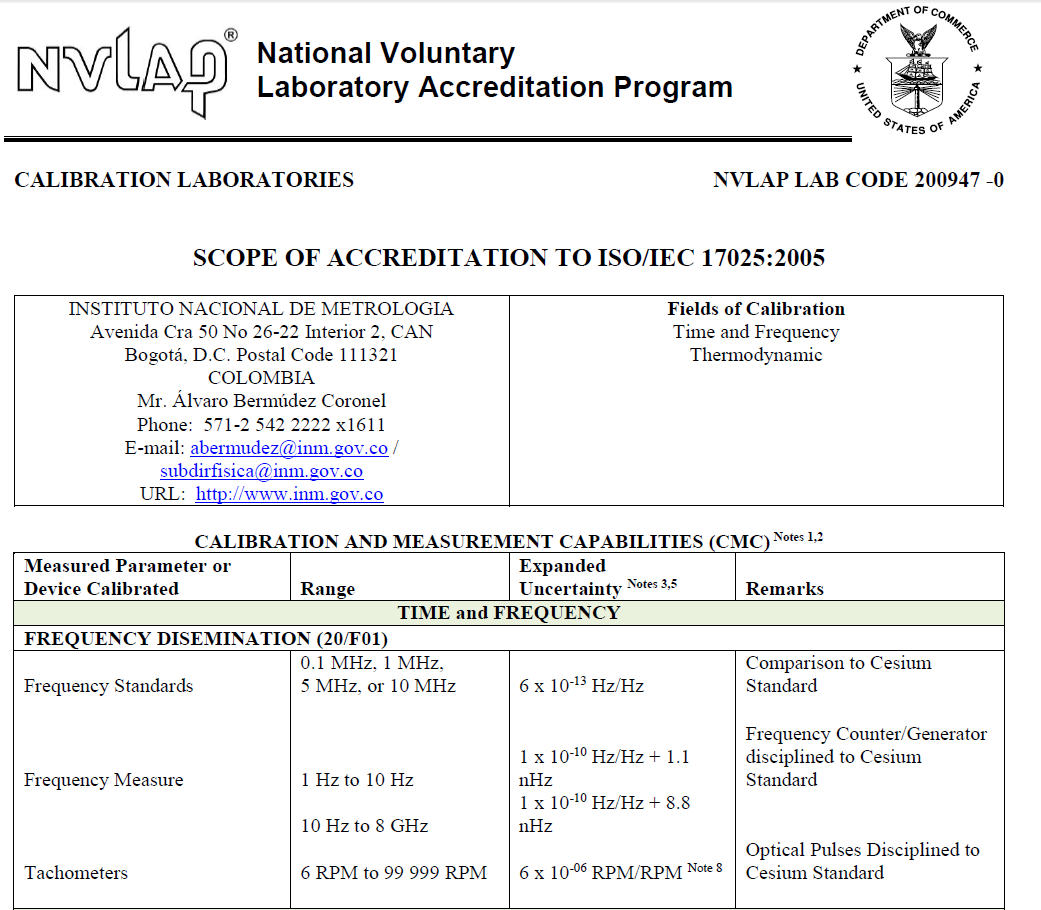 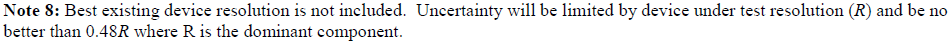 Cooperation
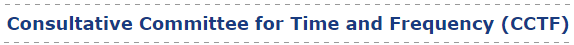 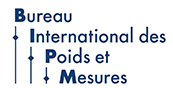 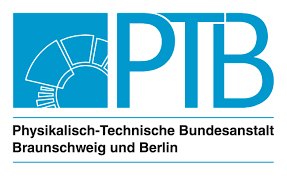 21st meeting of the CCTF
8-9 June 2017
Representatives of Institutes from Member States invited to attend as Observers
[INM Colombia], Bogotá
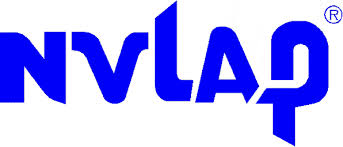 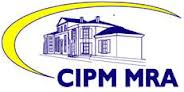 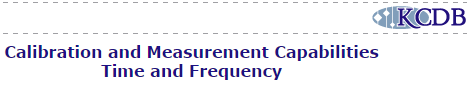 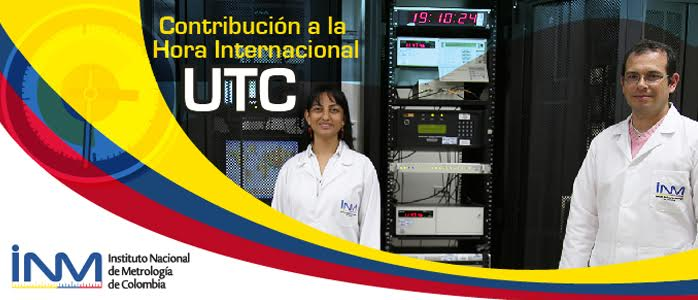 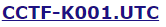 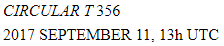 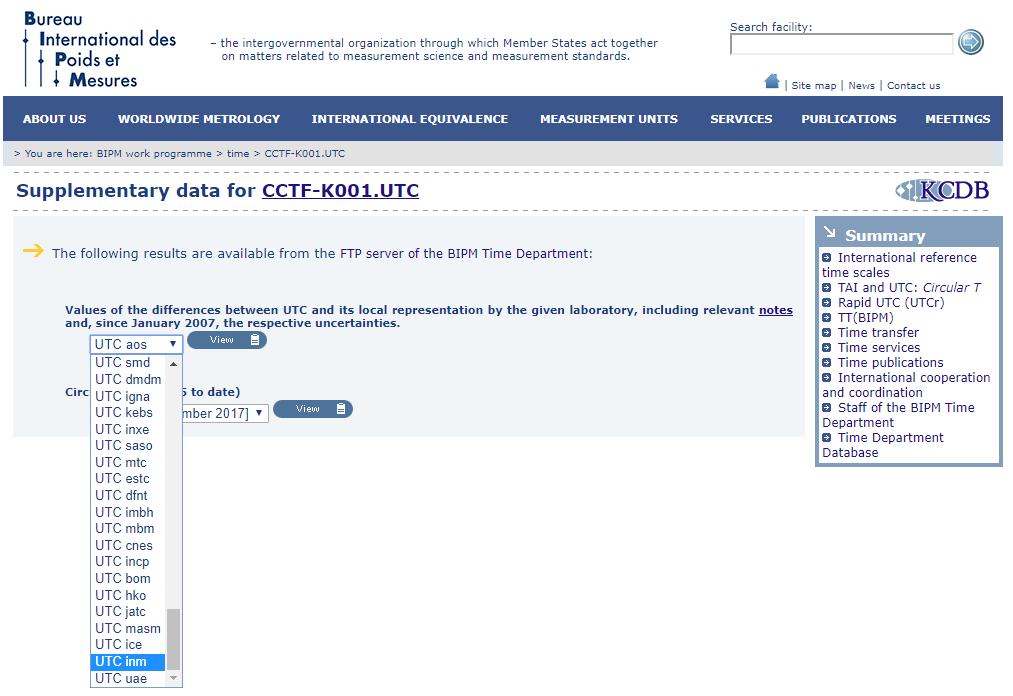 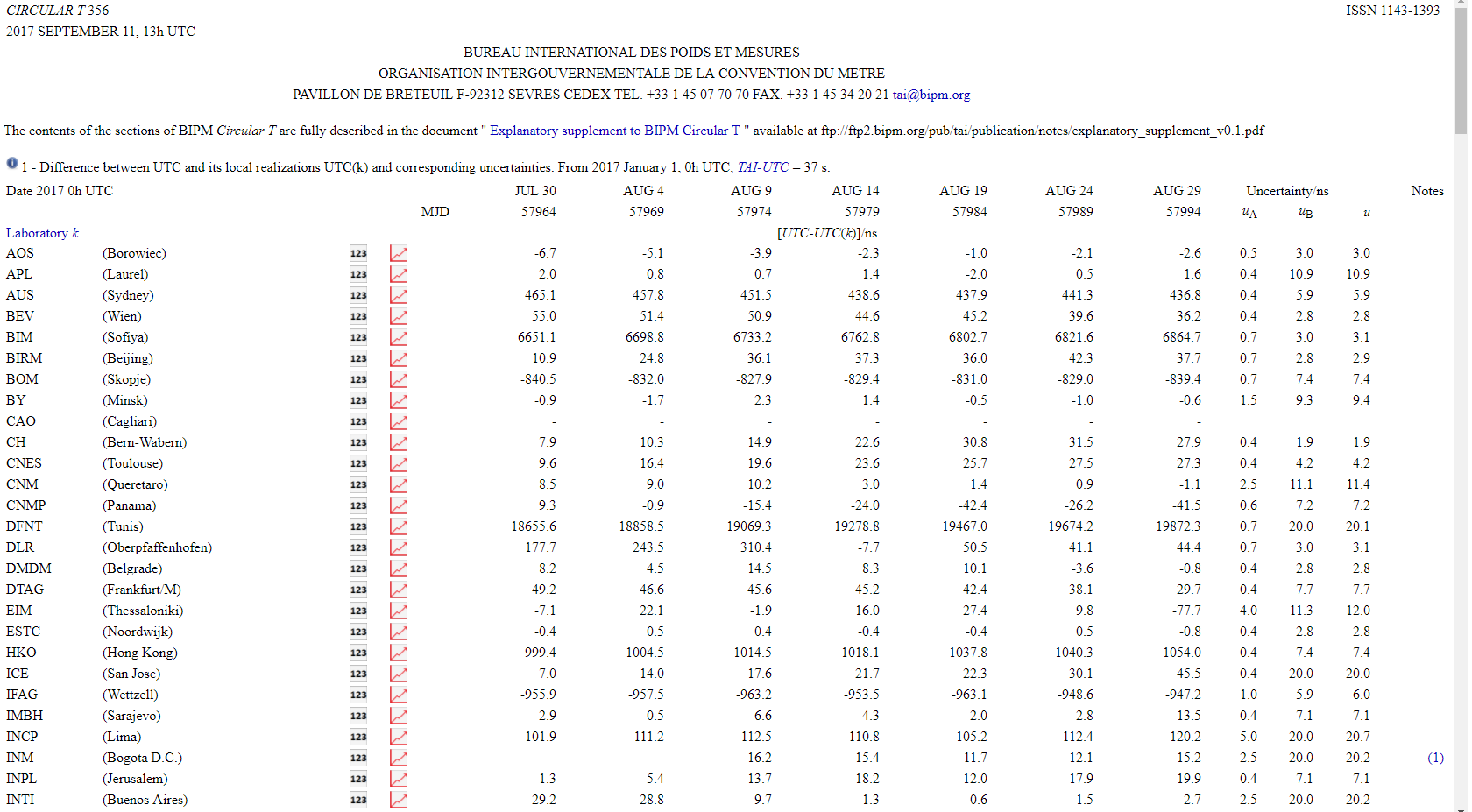 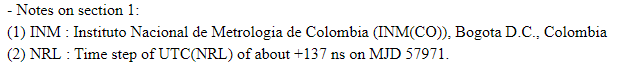 Publications
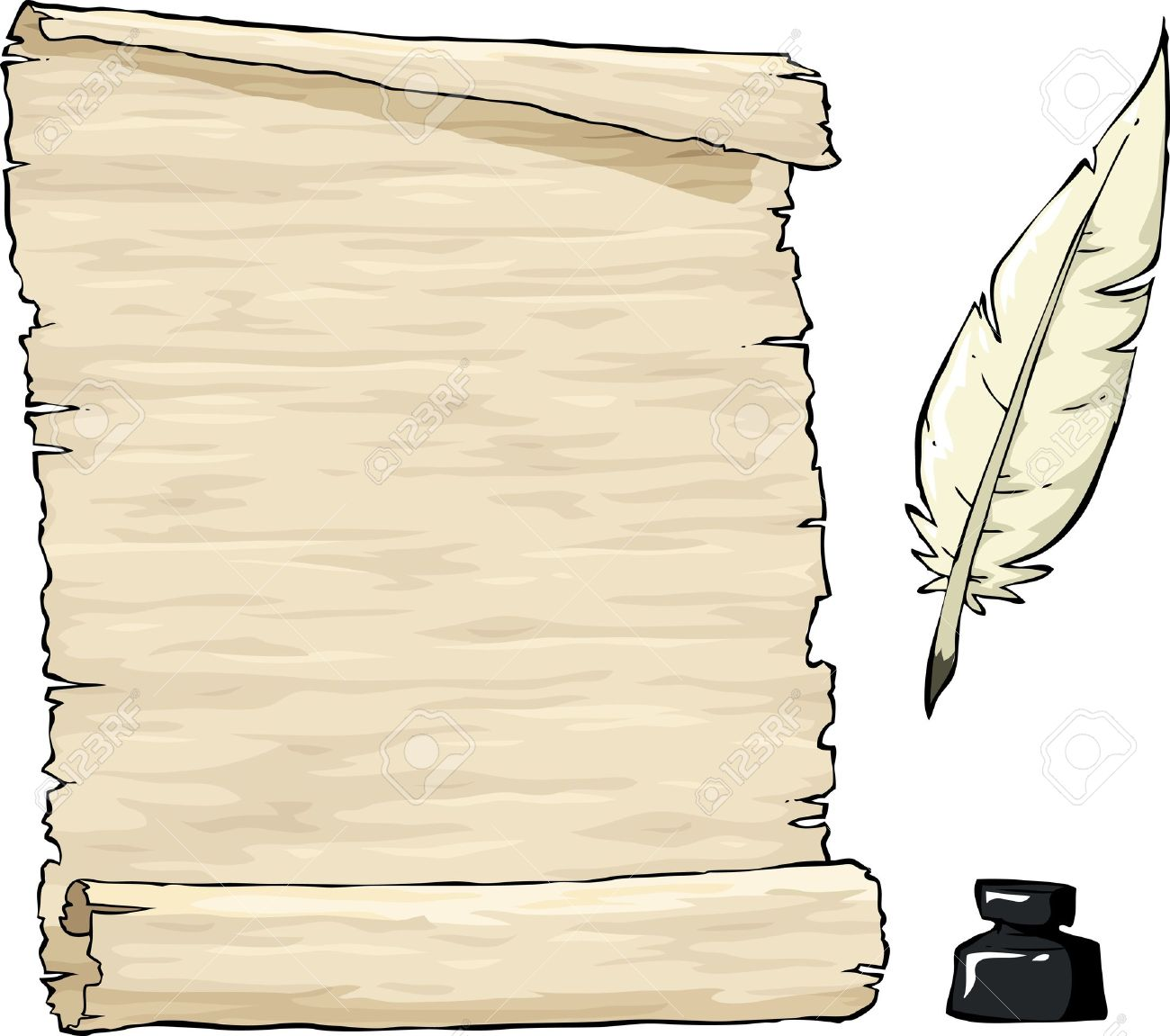 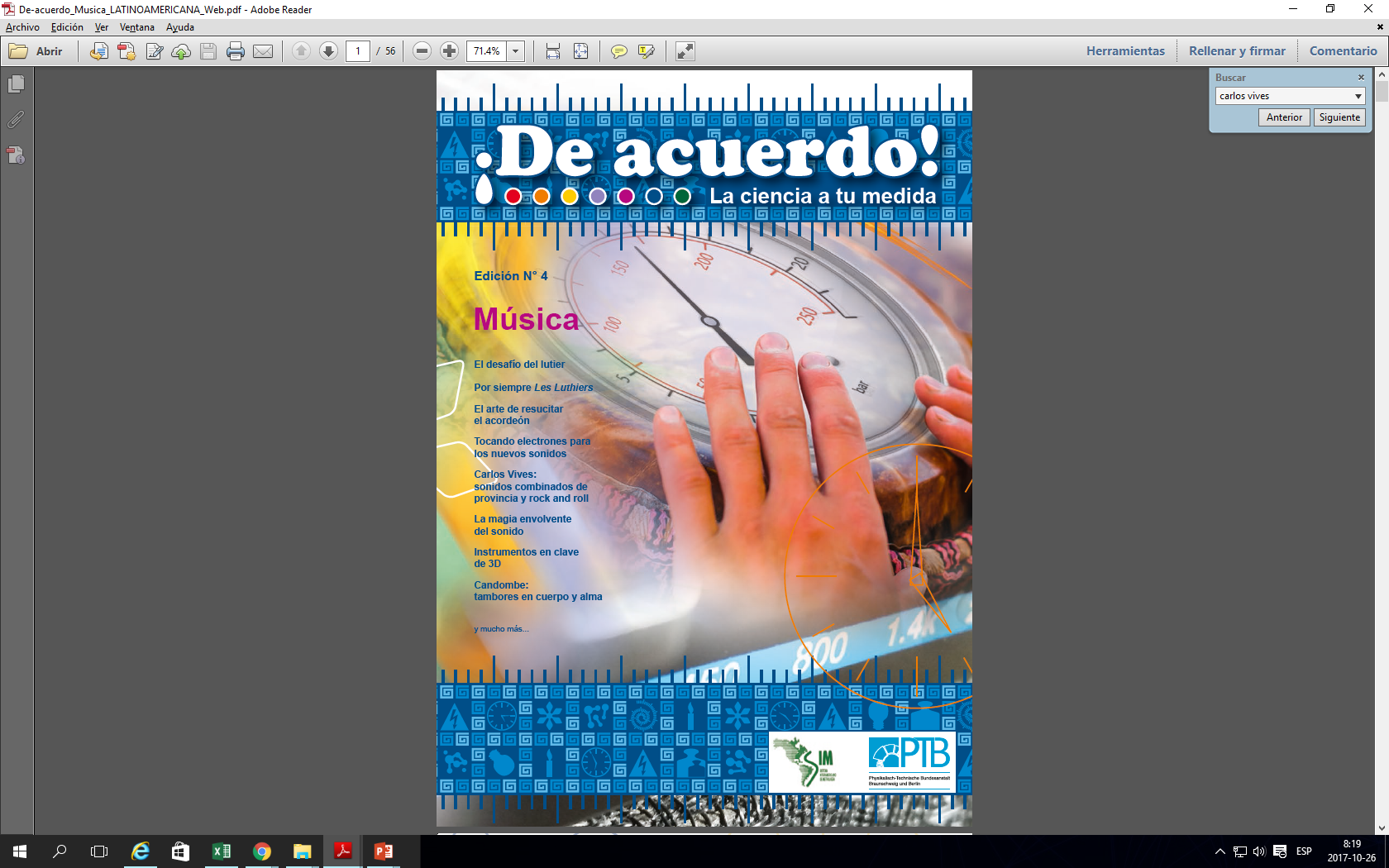 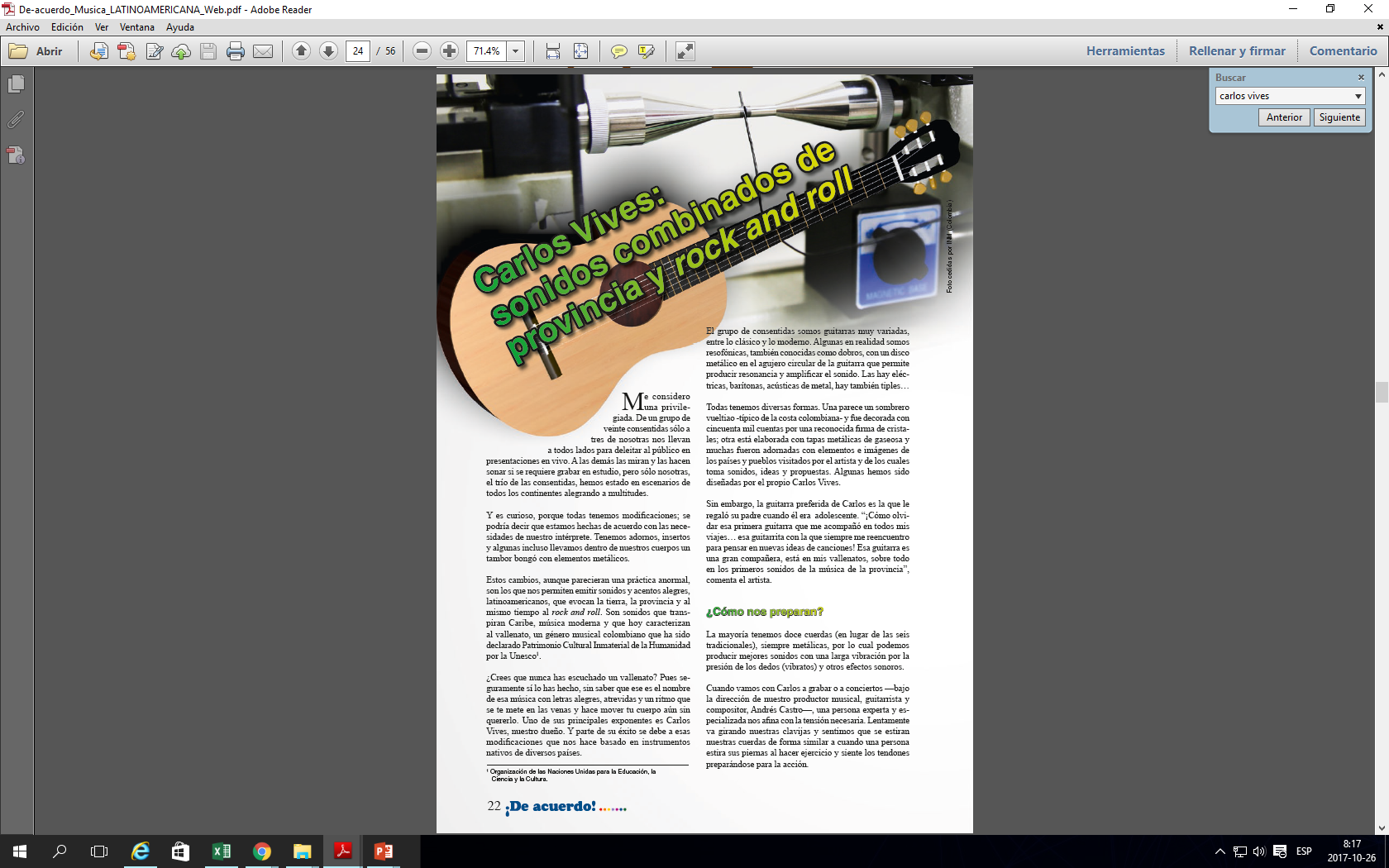 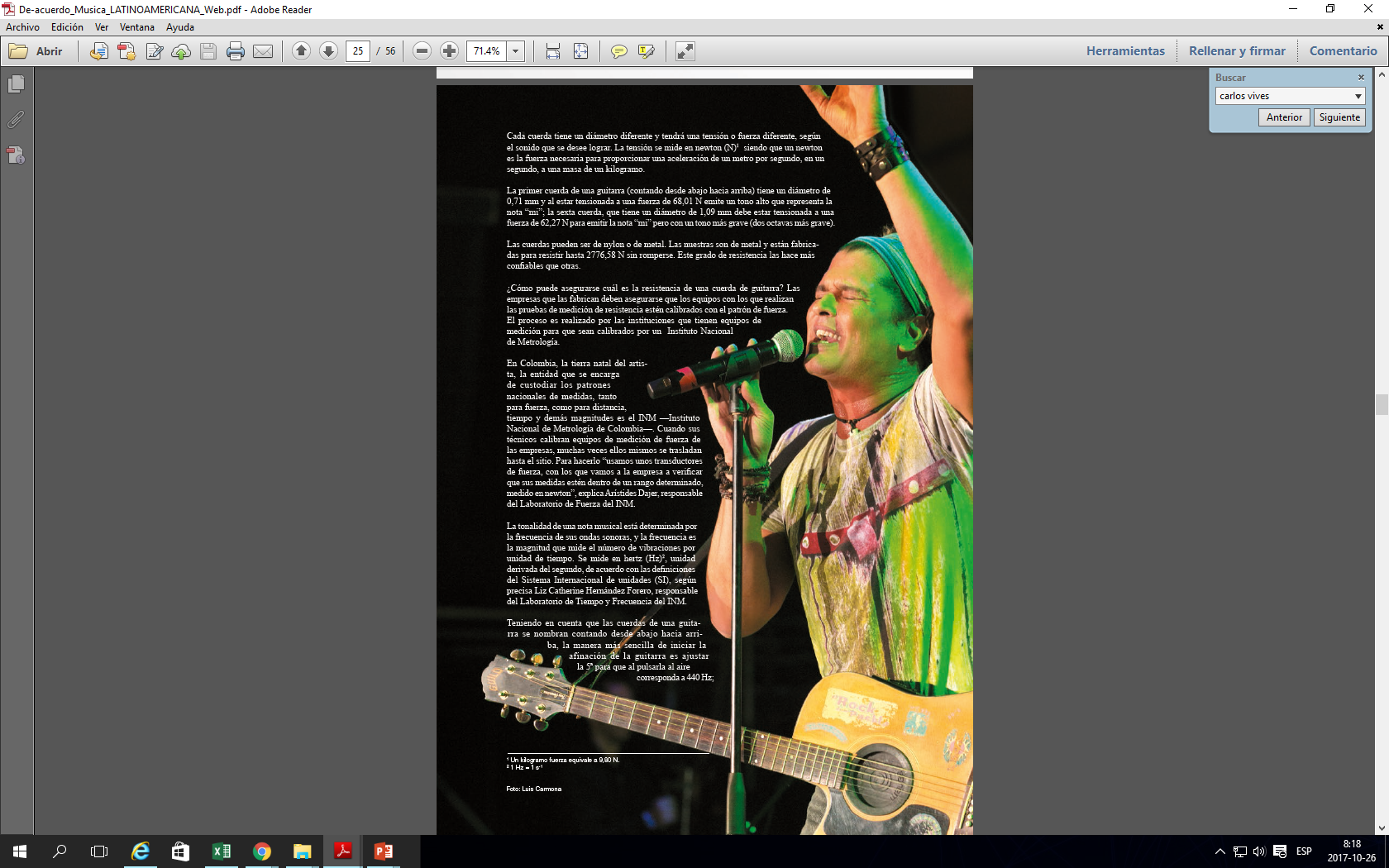 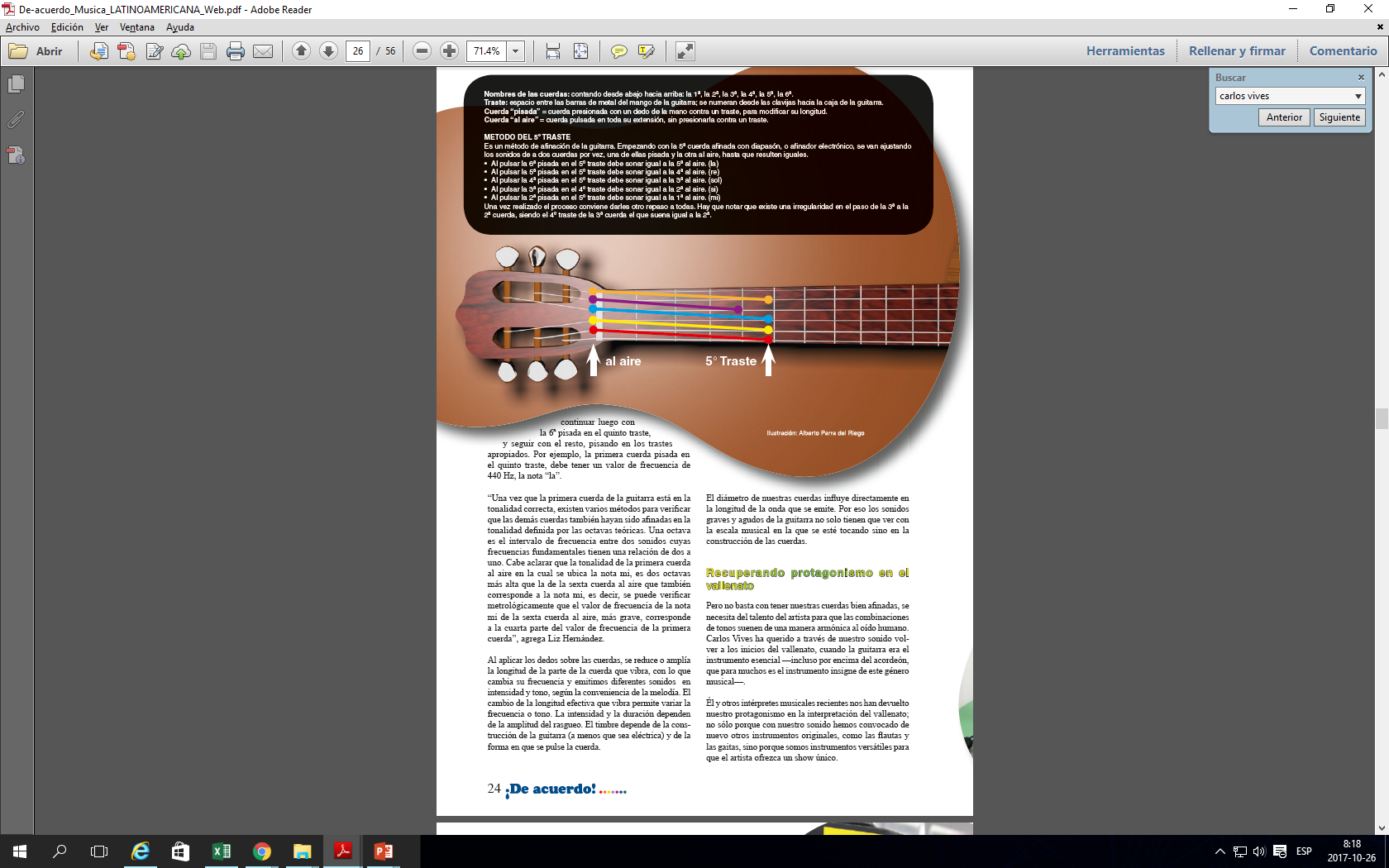 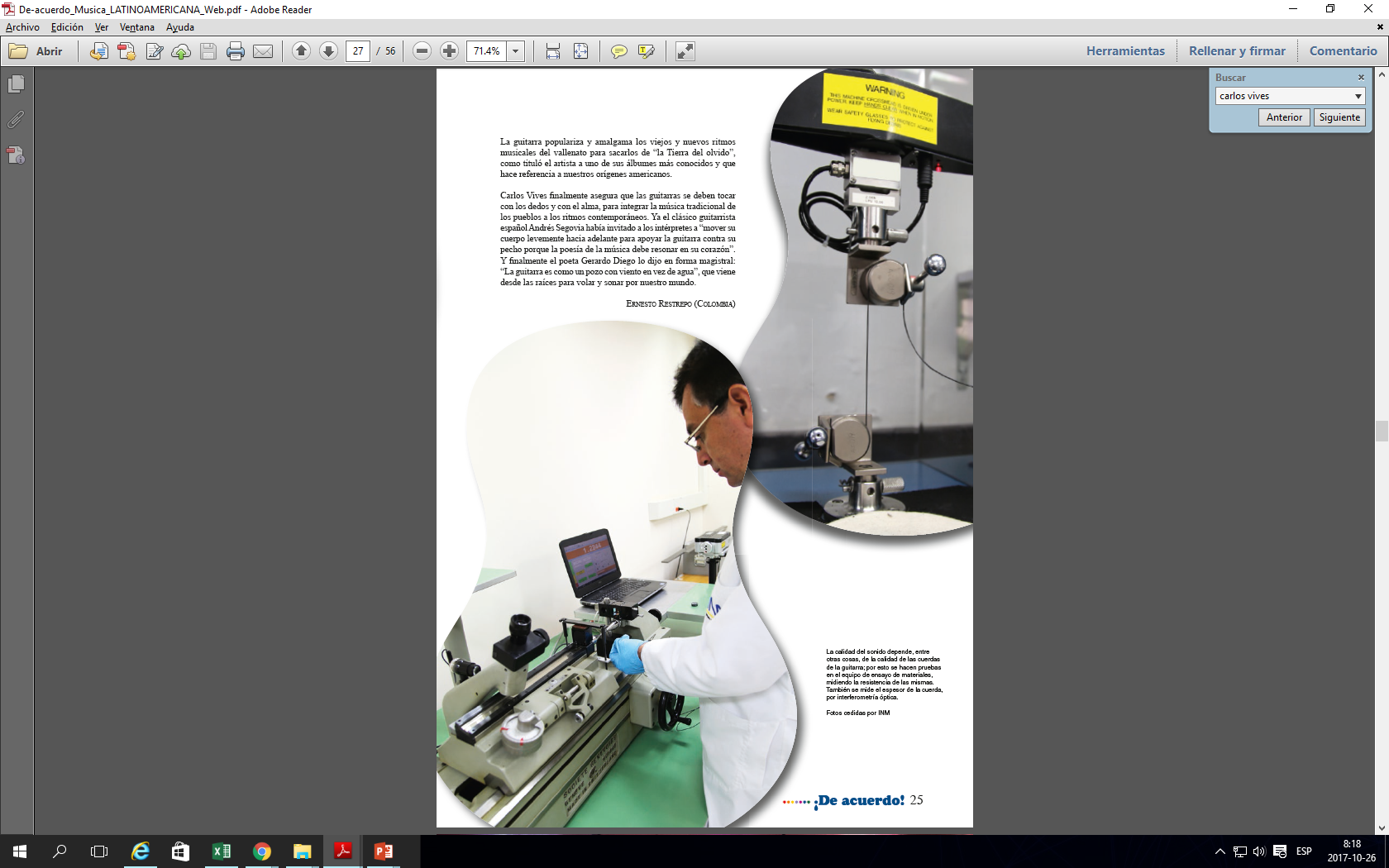 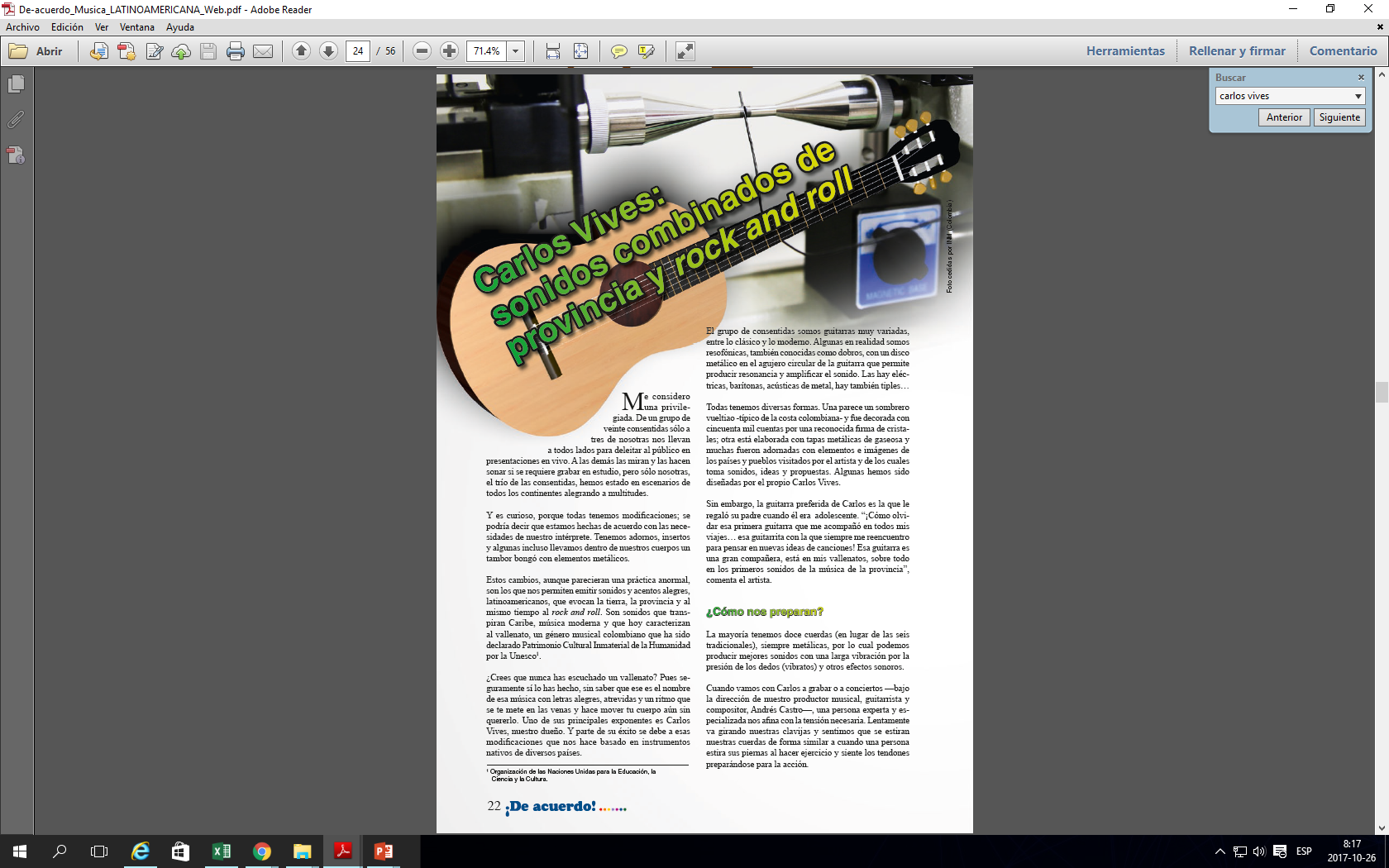 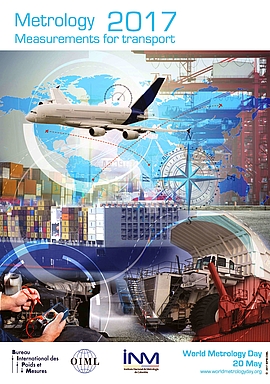 Madelen
Arenas
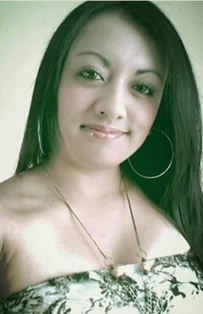 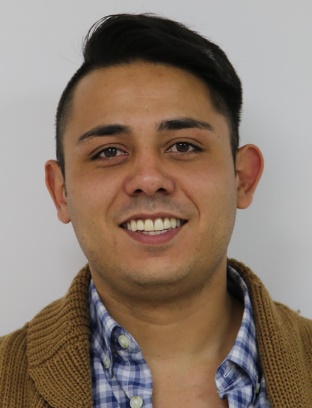 Ricardo
Casallas
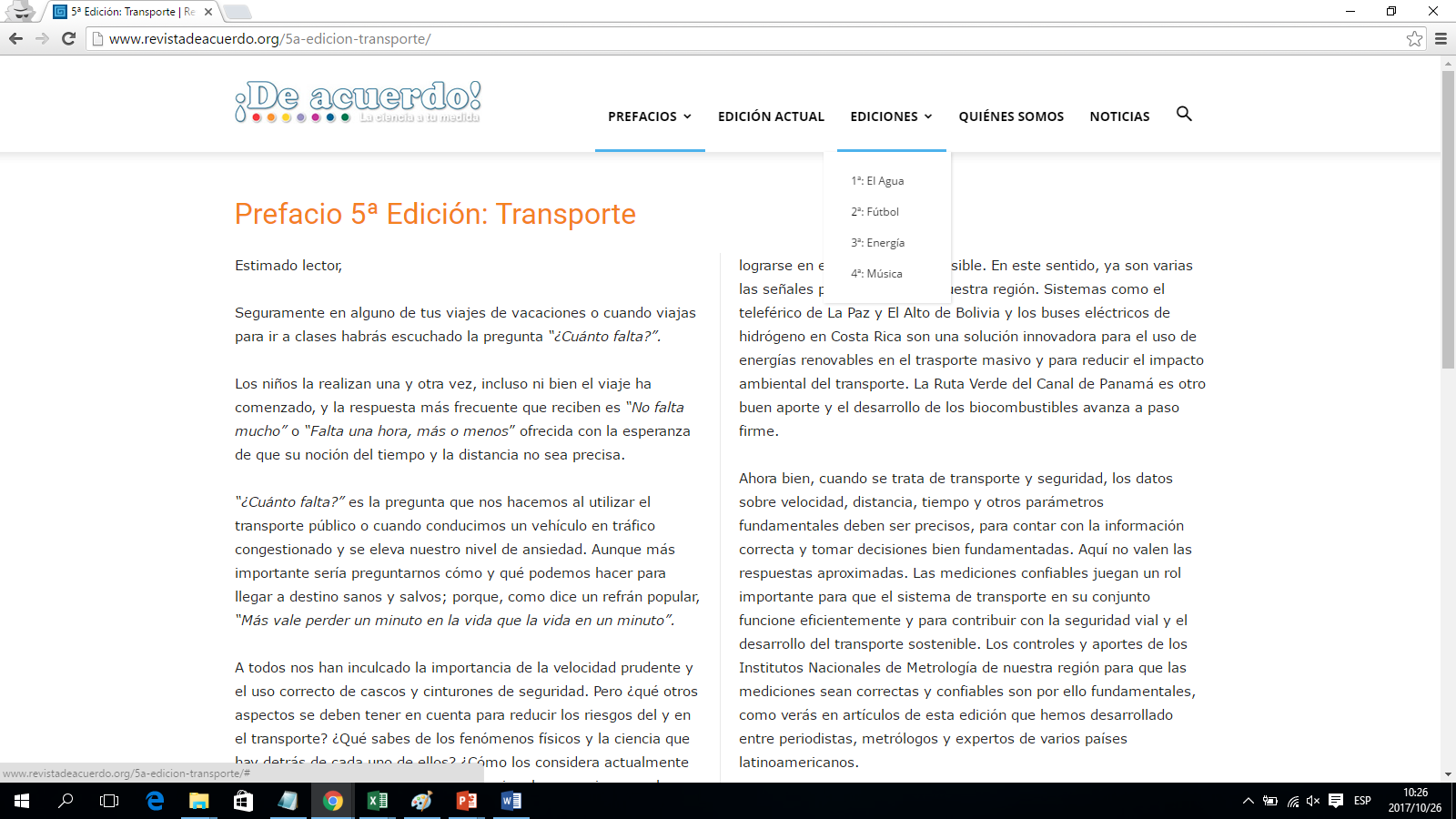 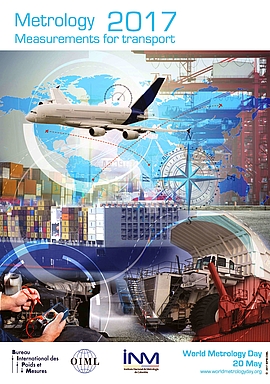 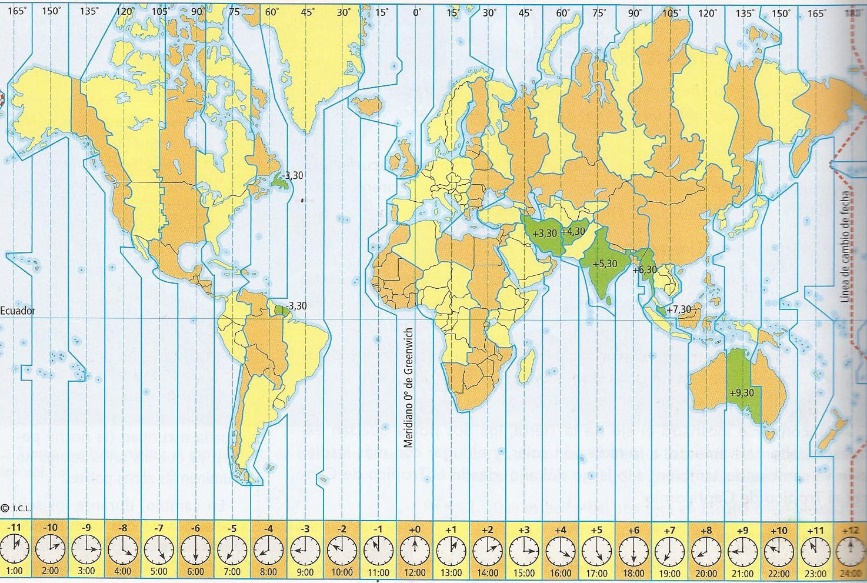 Time zones
Publications
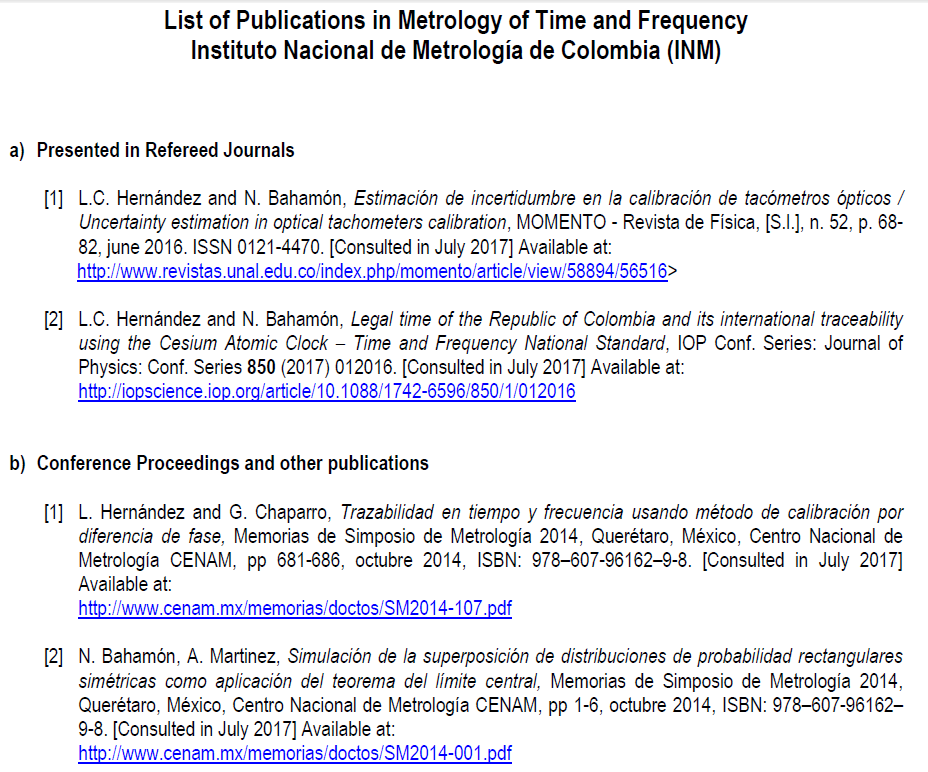 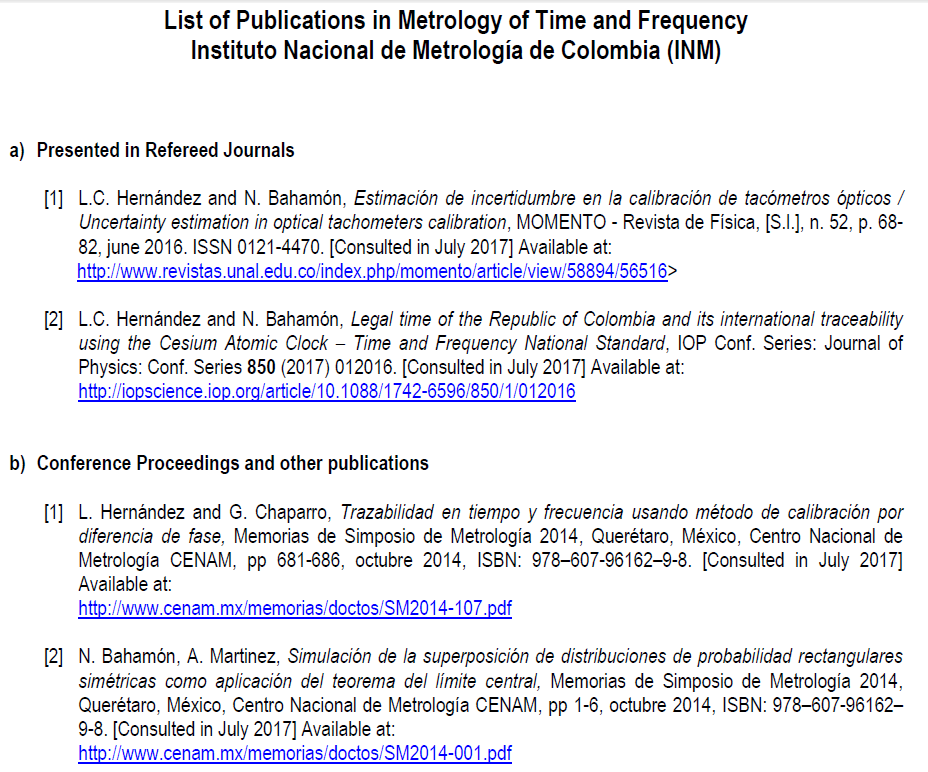 Publications
2016
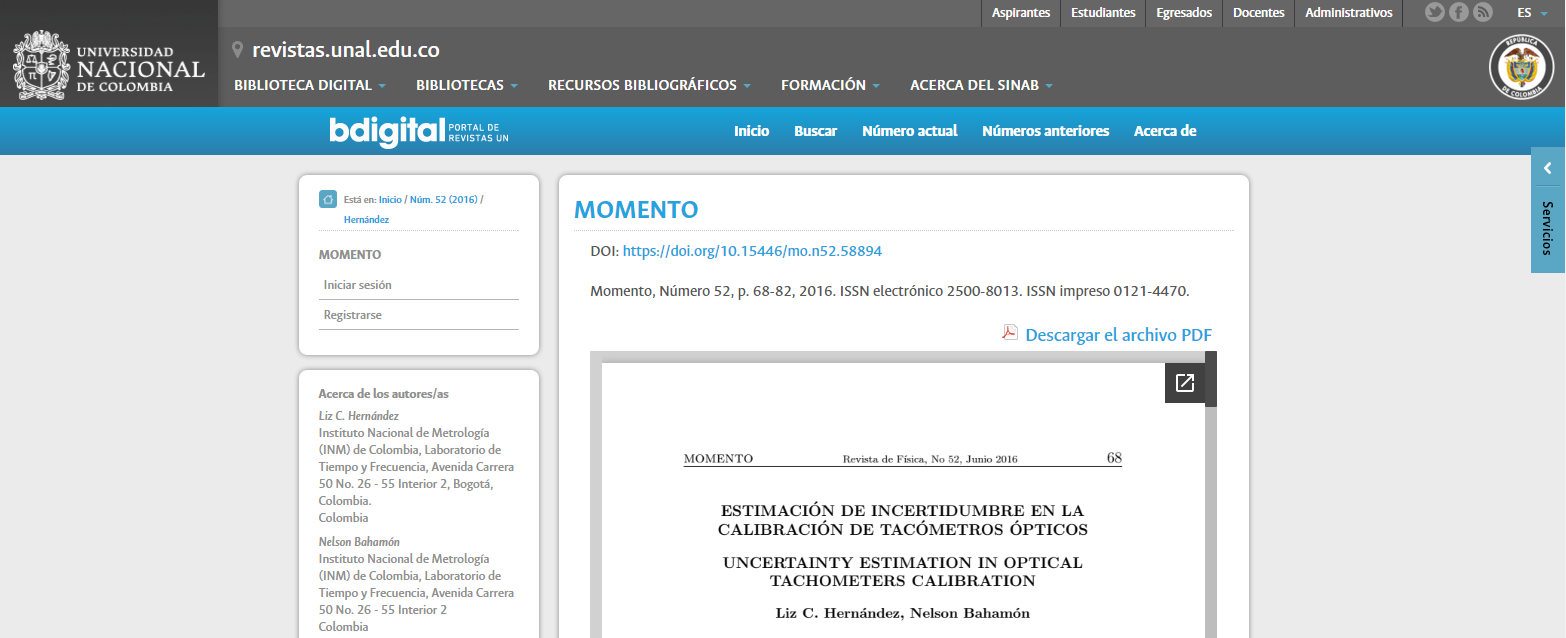 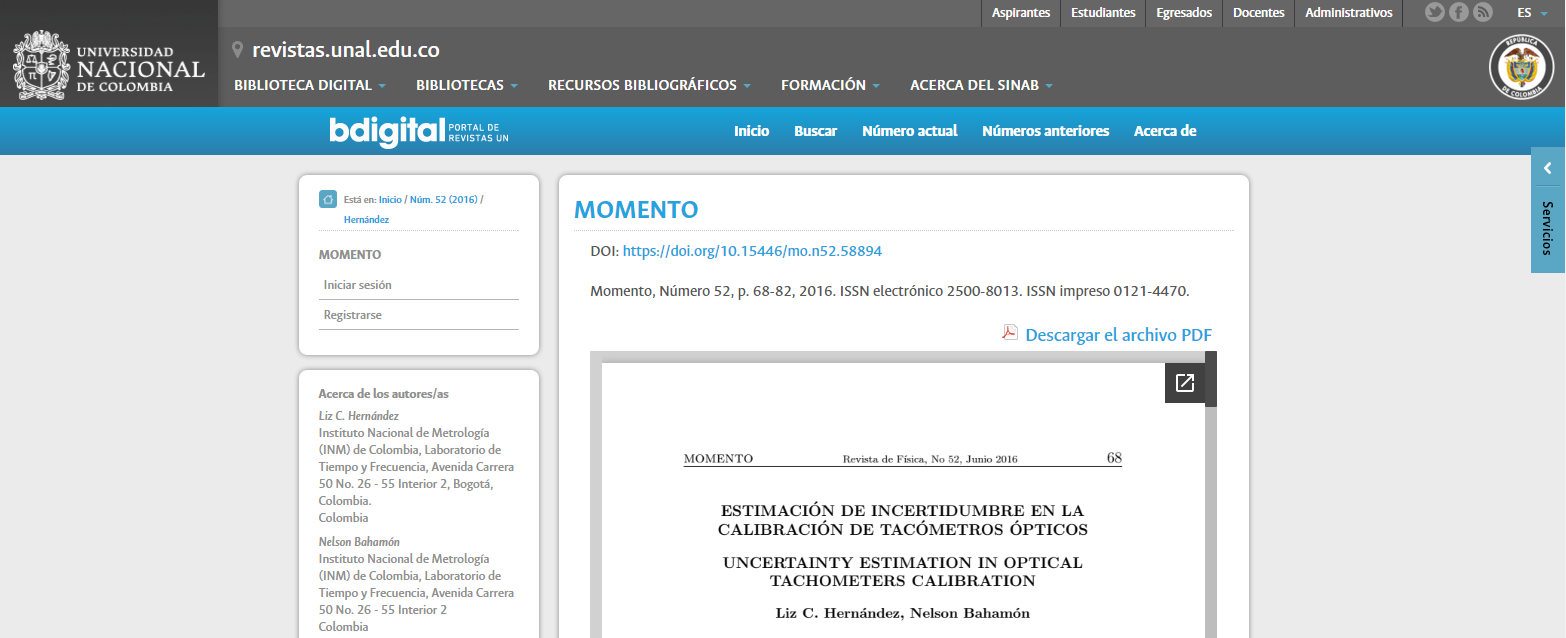 Publications
2017
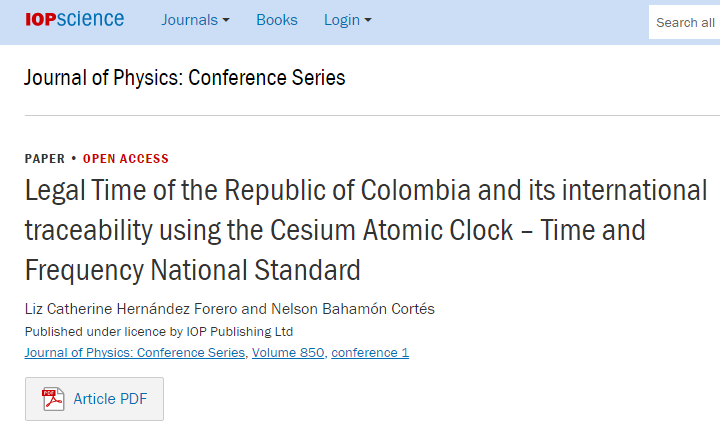 Publications
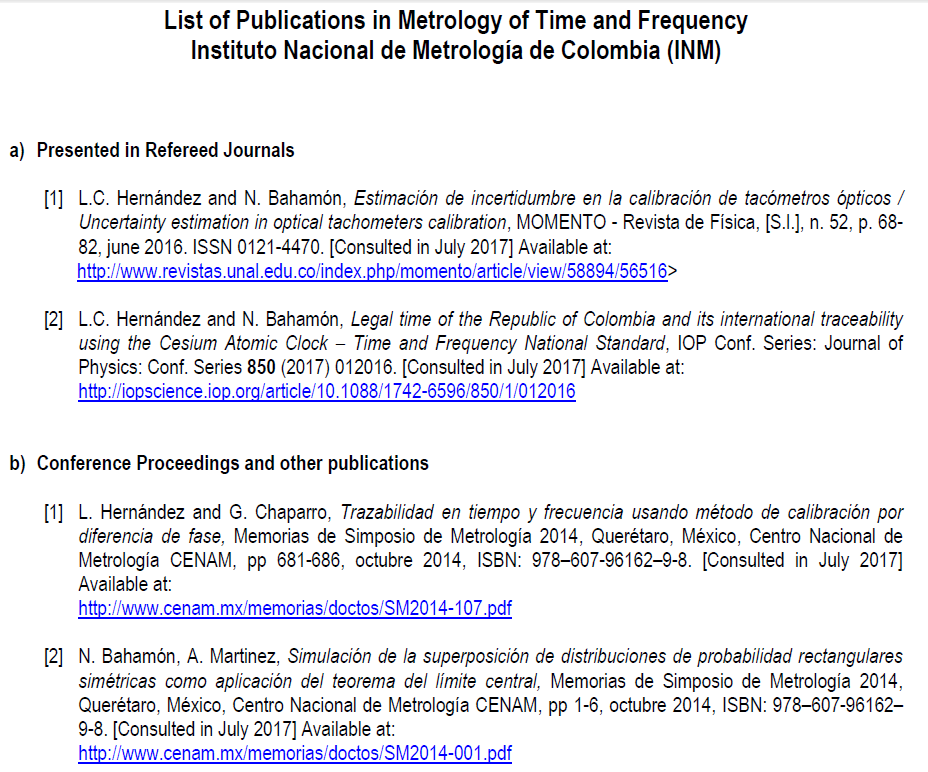 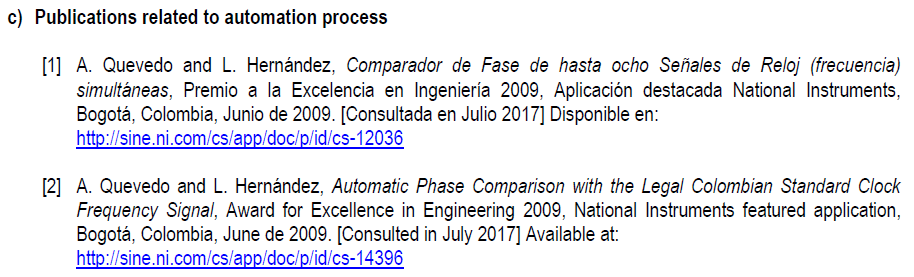 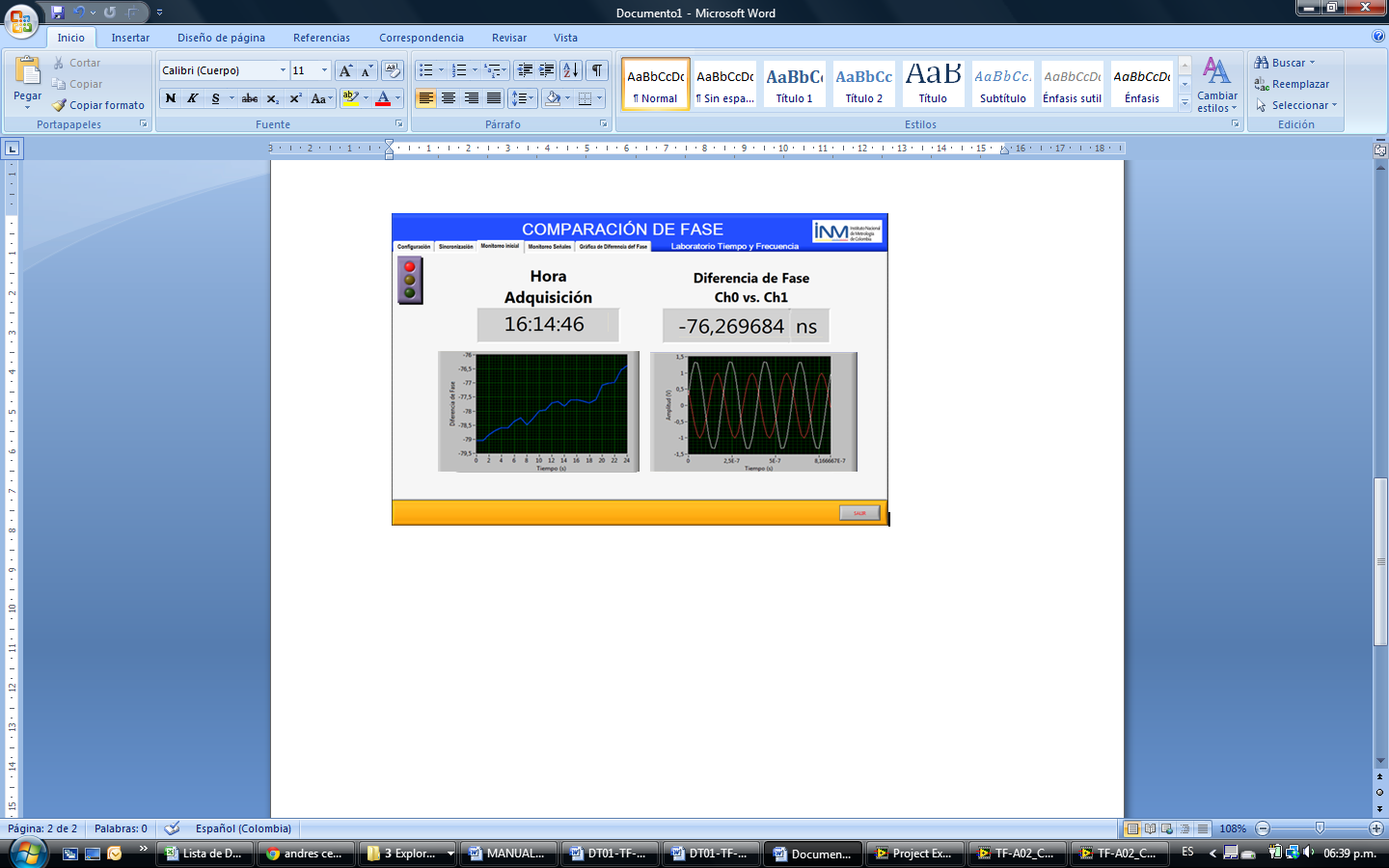 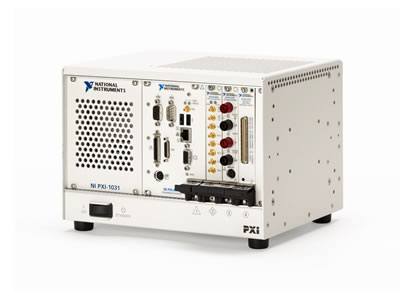 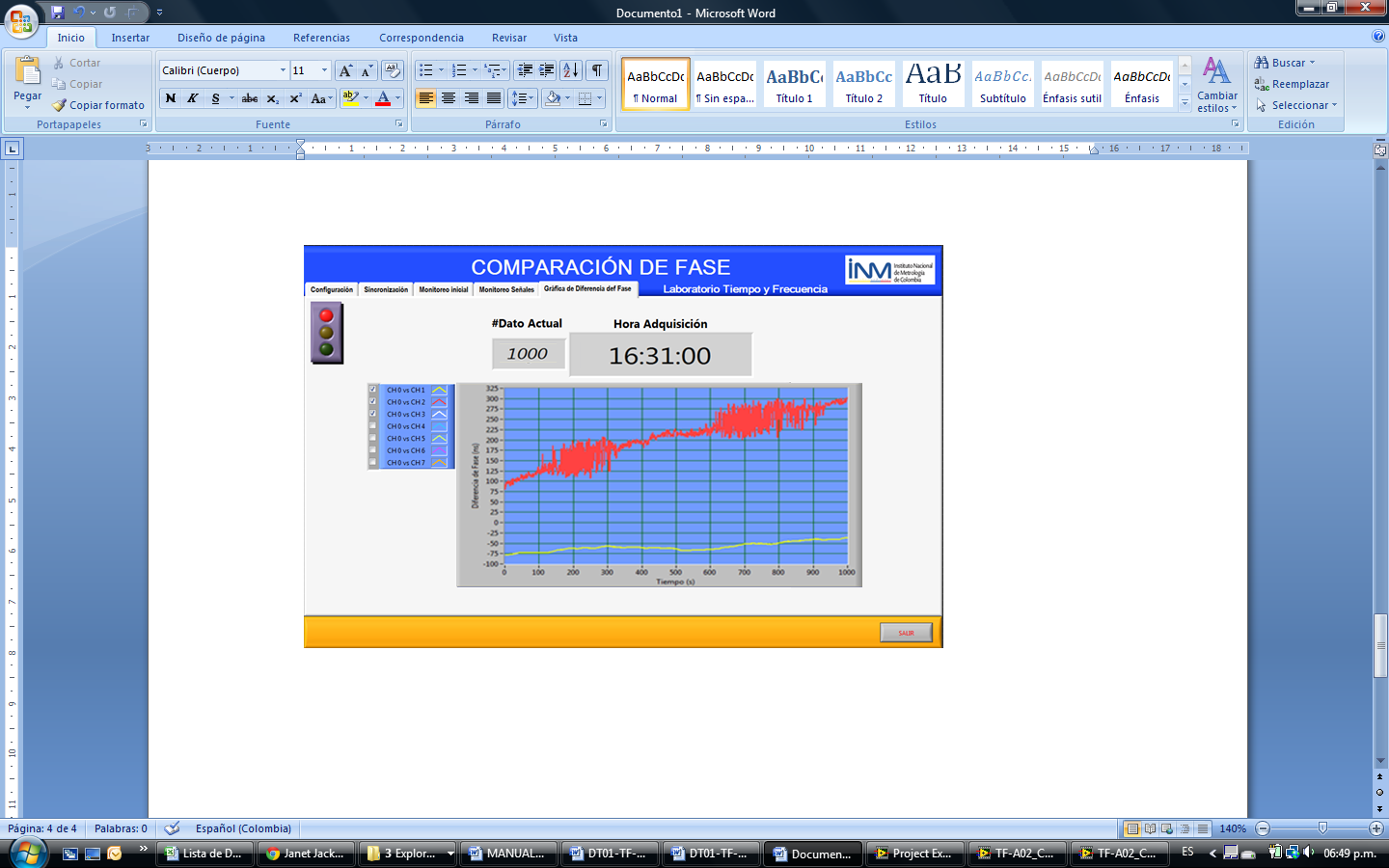 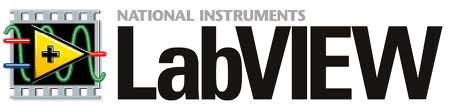 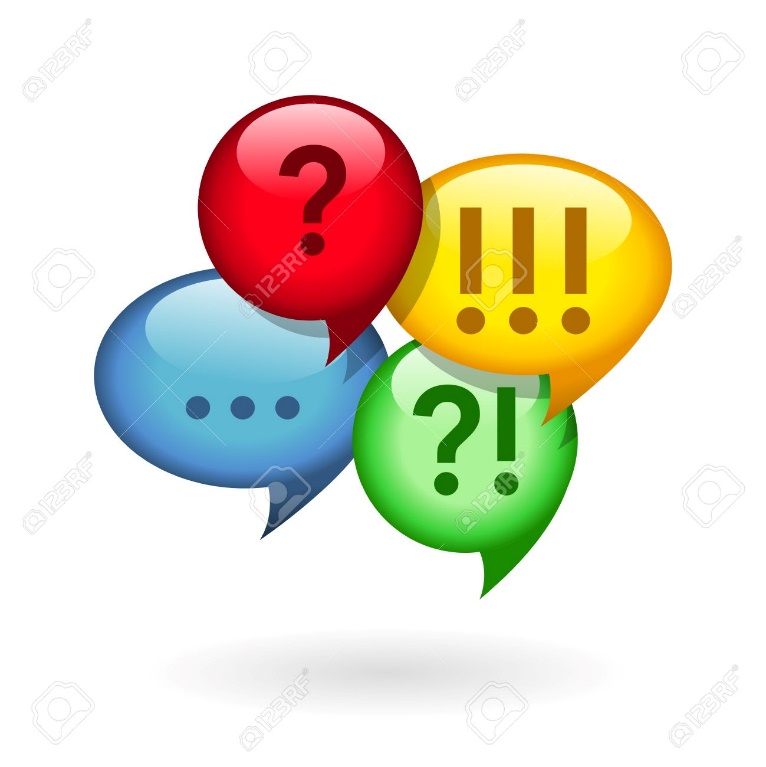 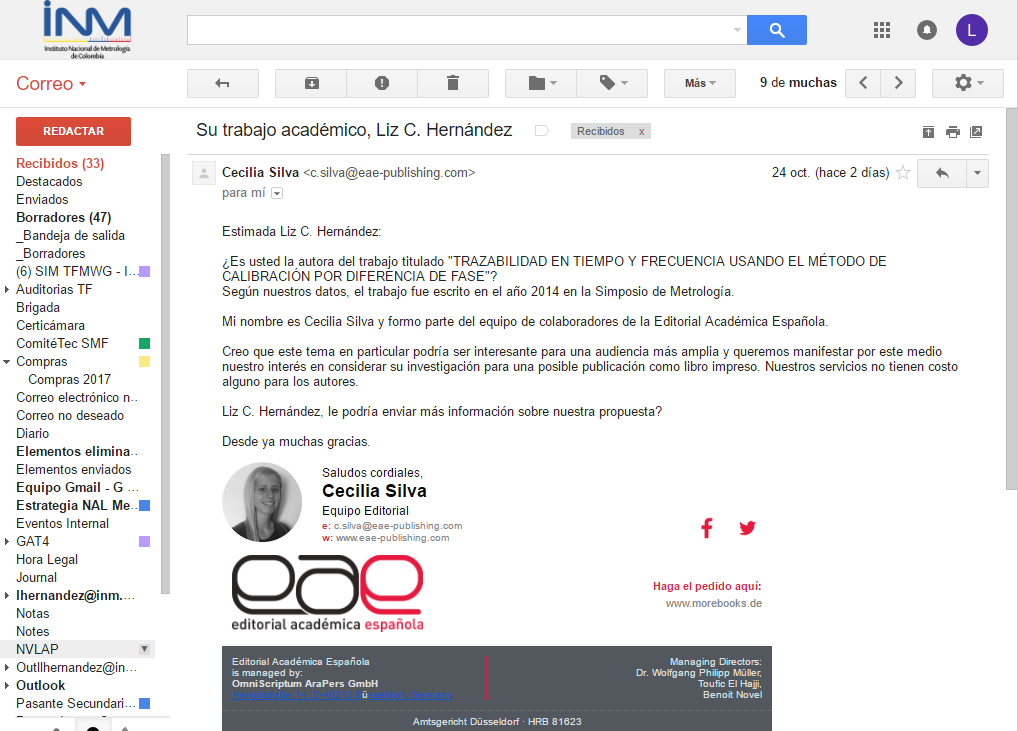 Future ?
Example of a CMC analysis
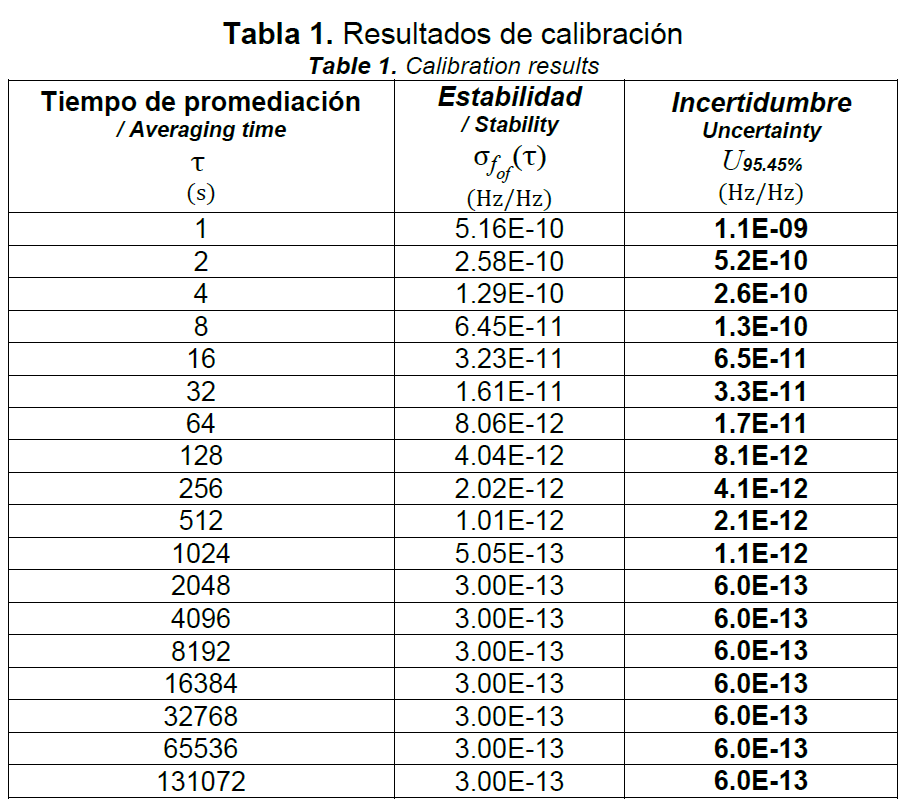 /
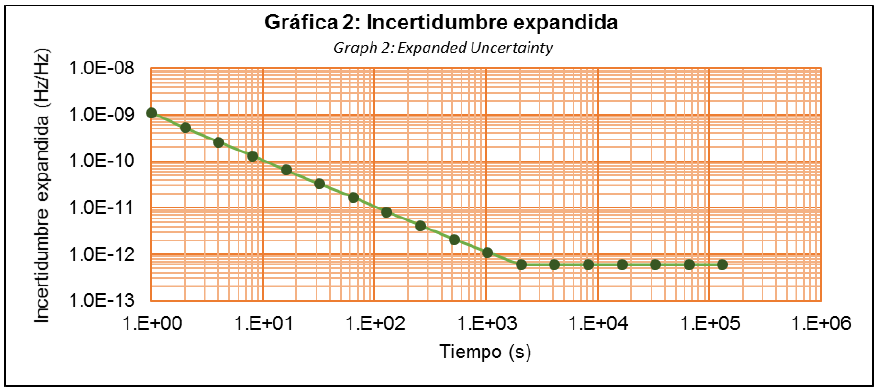 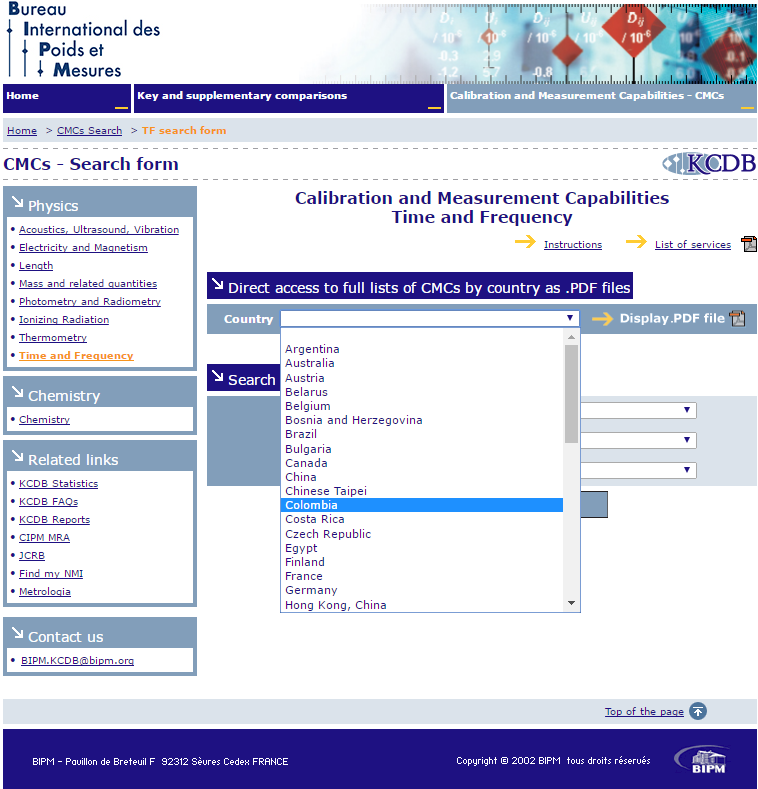 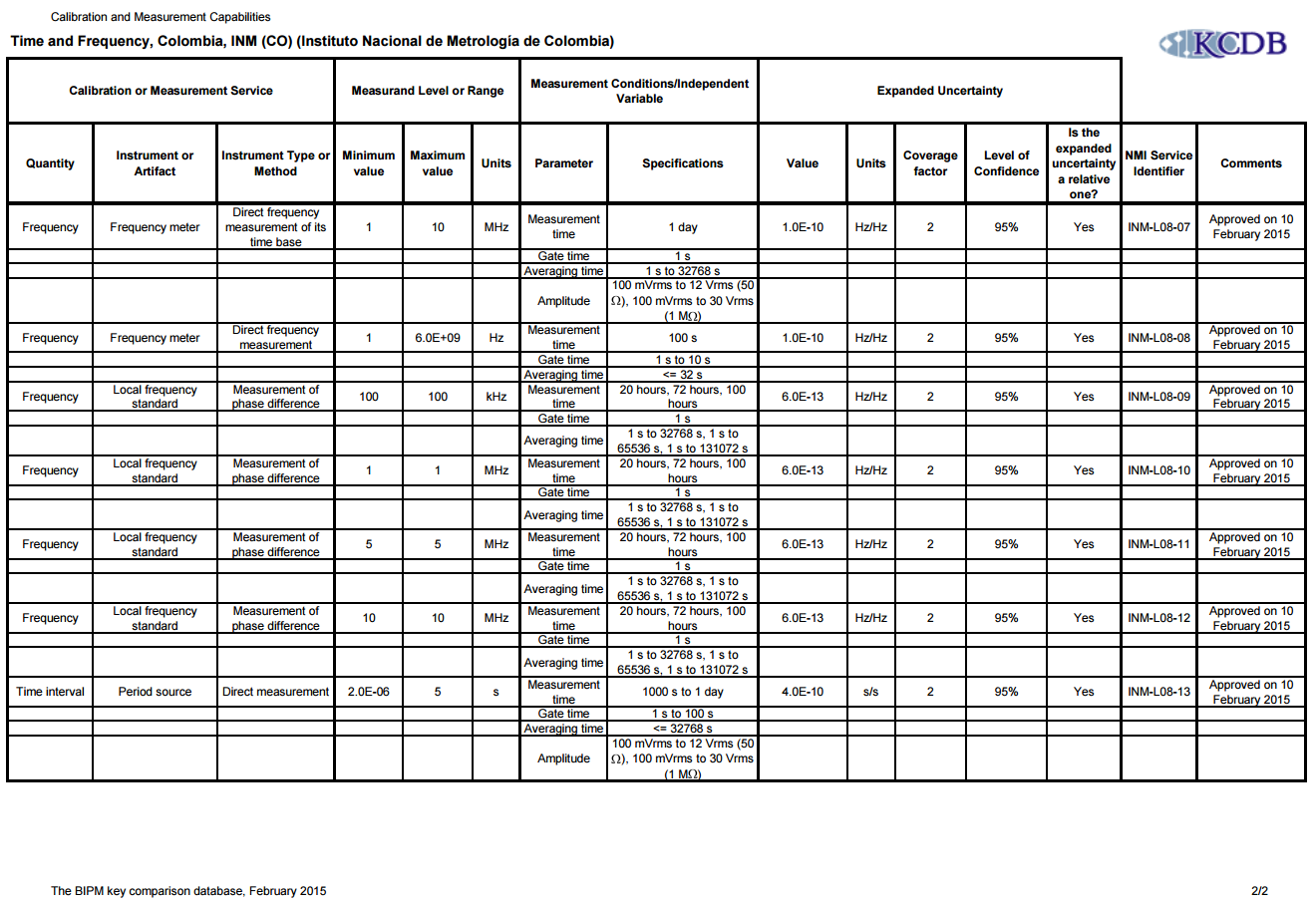 c)
Example CMC analysis
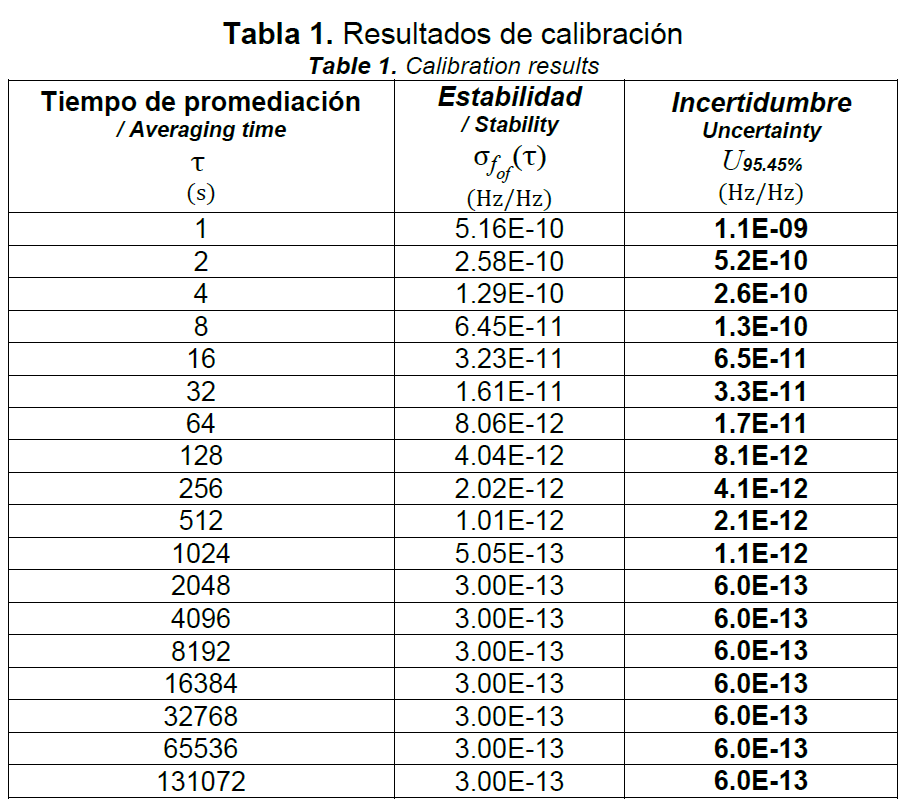 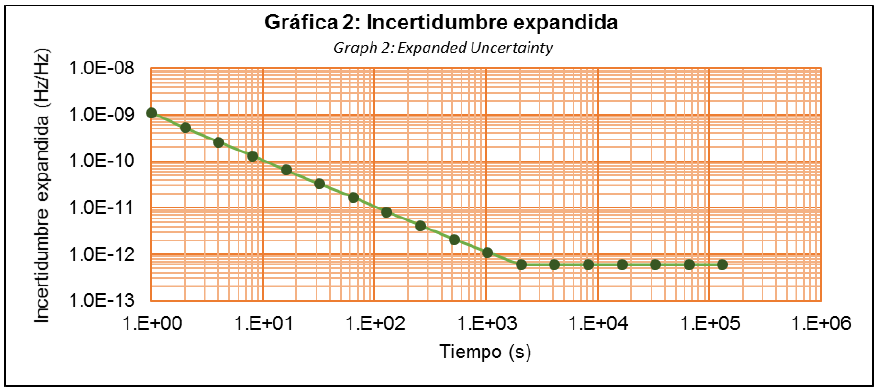 Future ?
Conclusion
Update the uncertainty budget.



Decrease numerical value of the published CMC.
Future ?
Conclusion
Improve contribution (%) to



Circular T  UTC(INM)
SIMT  SIMT(INM)
Future ?
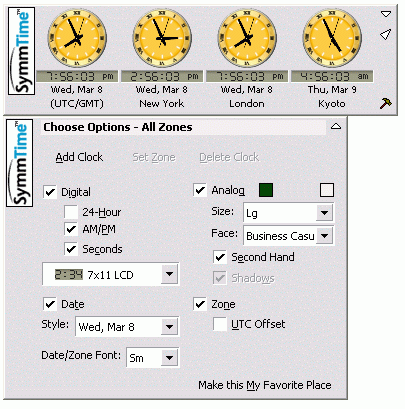 Improve NTP 
     dissemination.
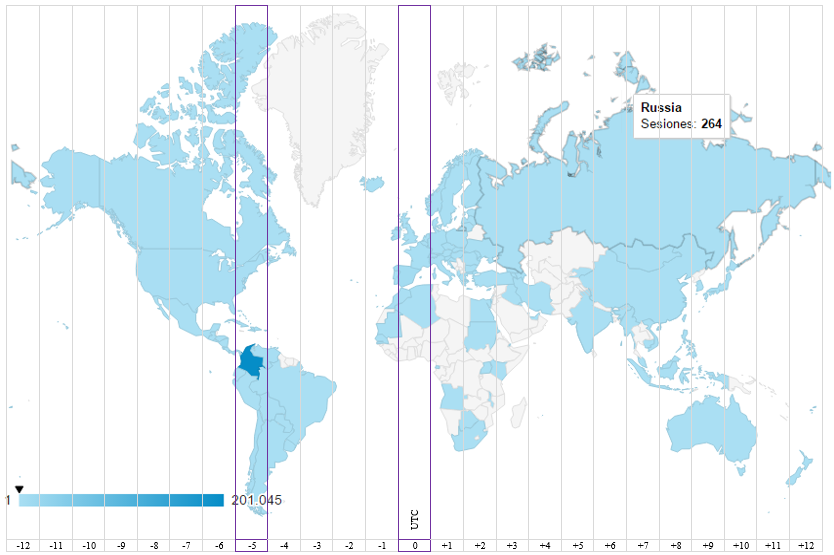 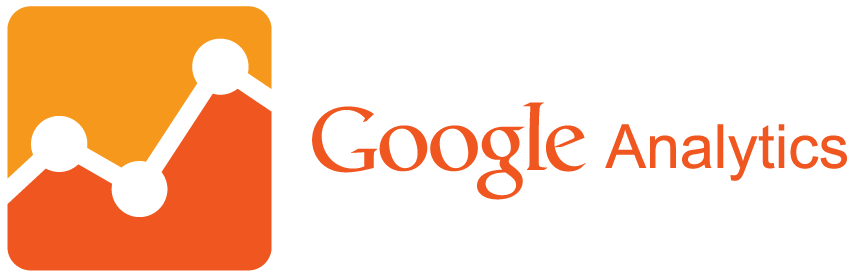 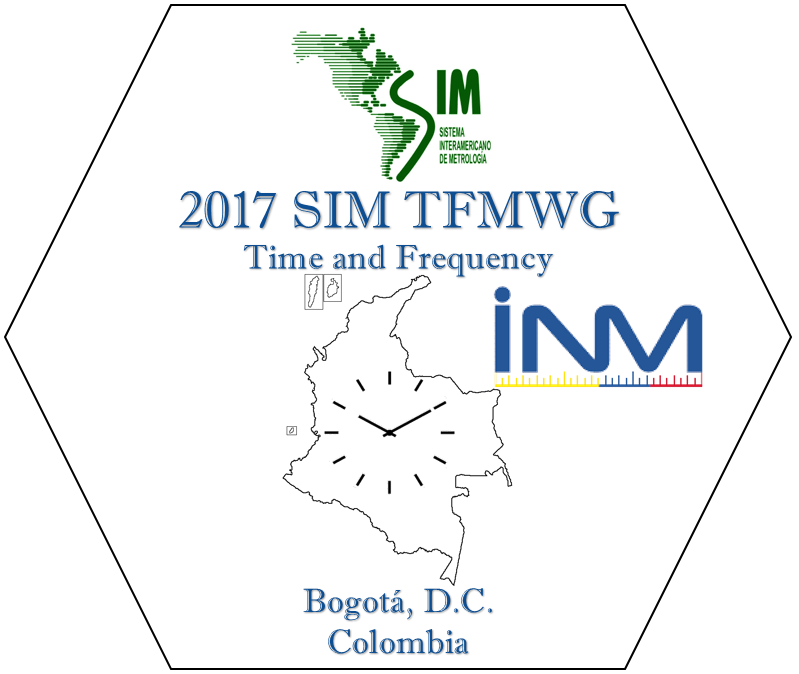 ¡ Muchas Gracias !
Thank you very much !